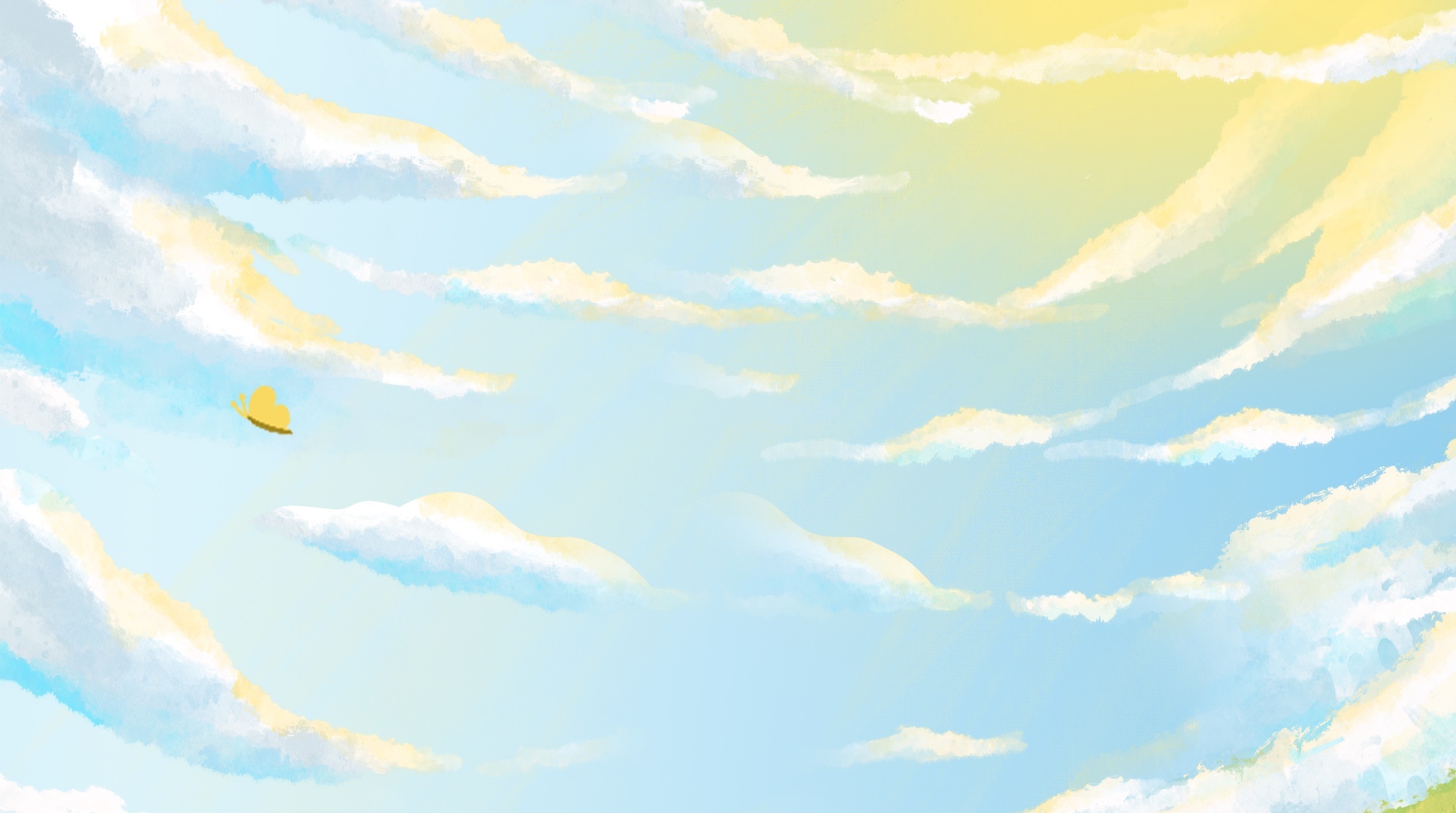 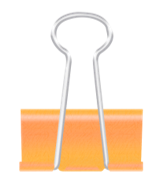 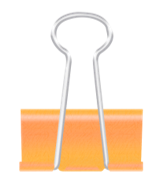 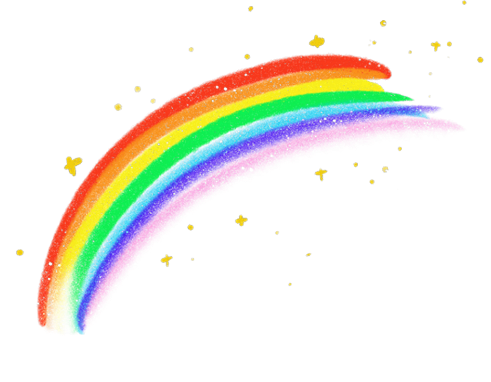 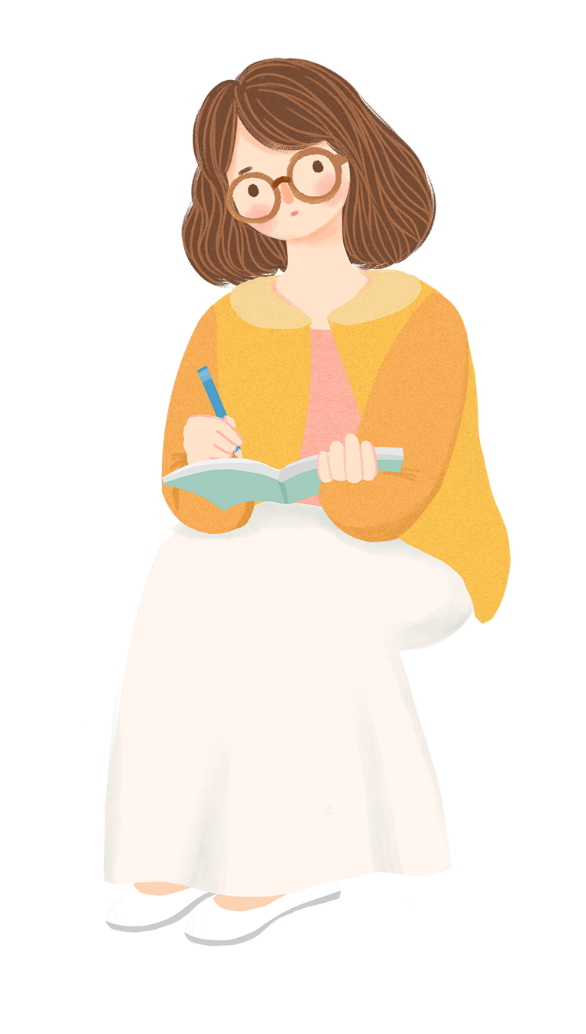 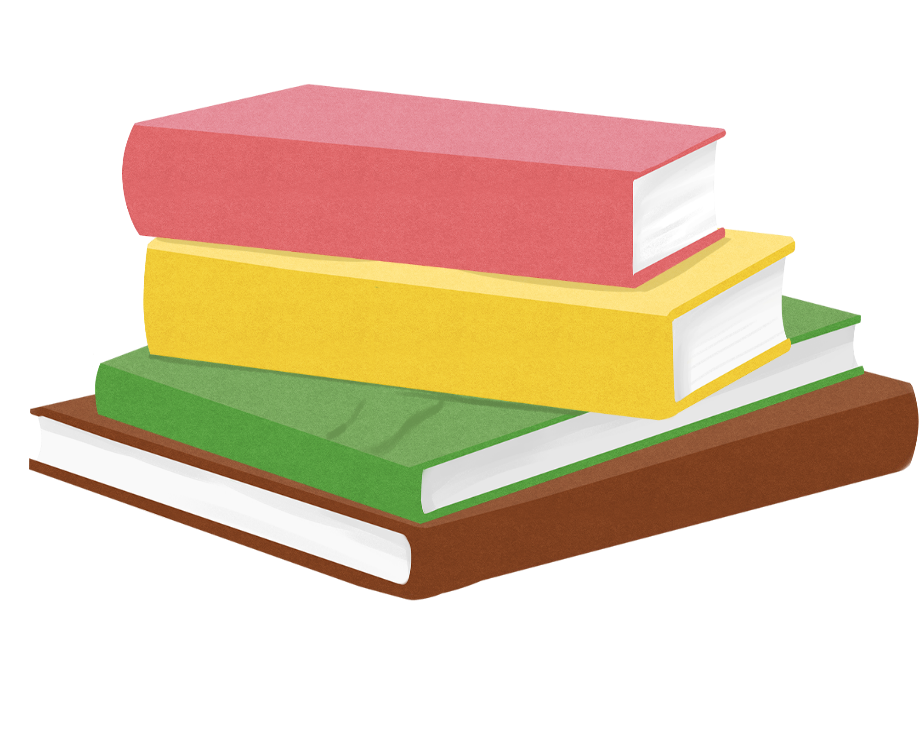 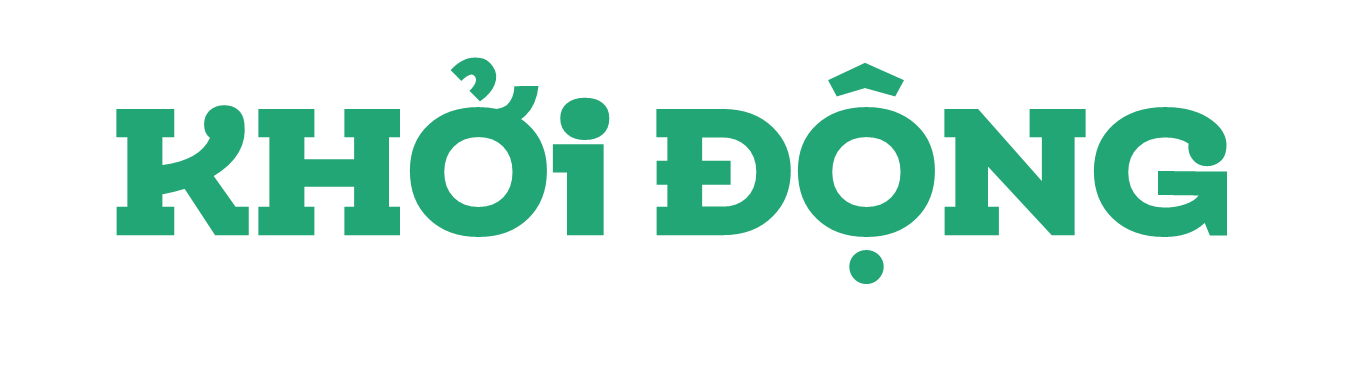 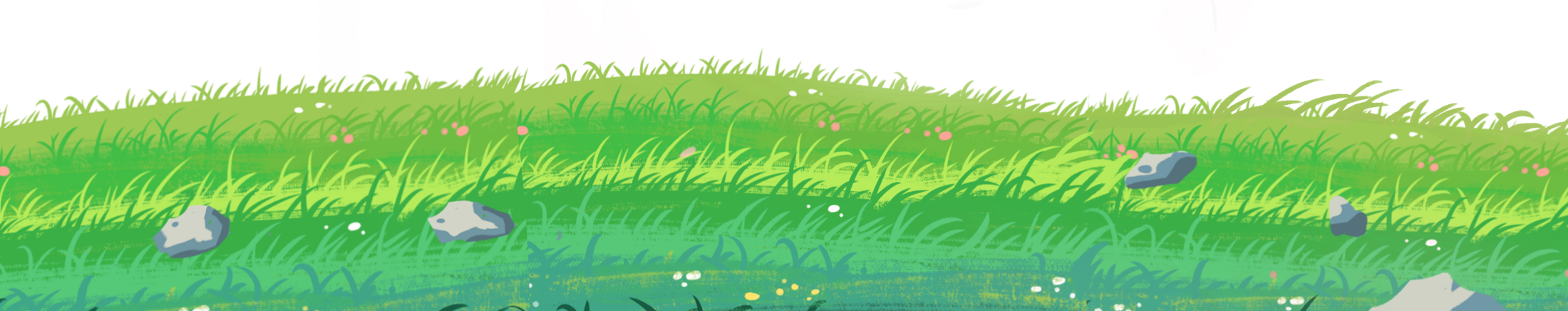 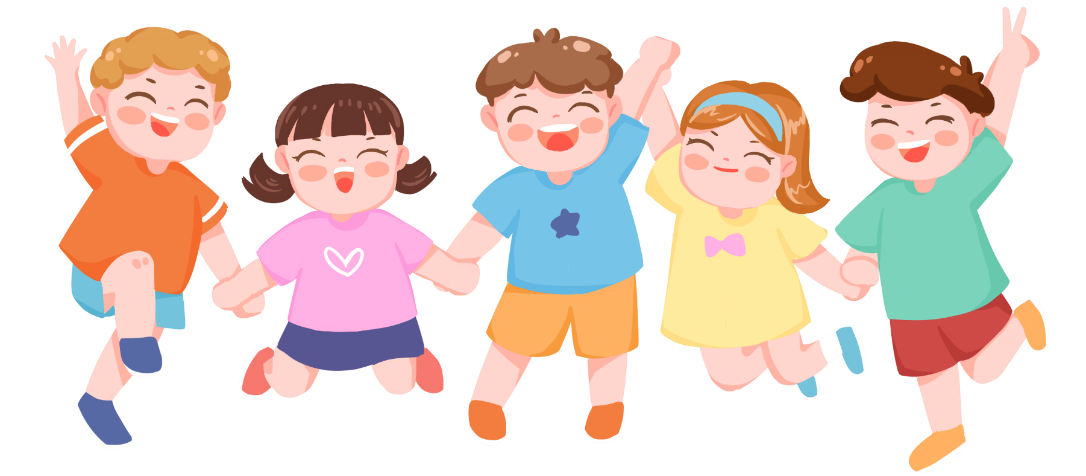 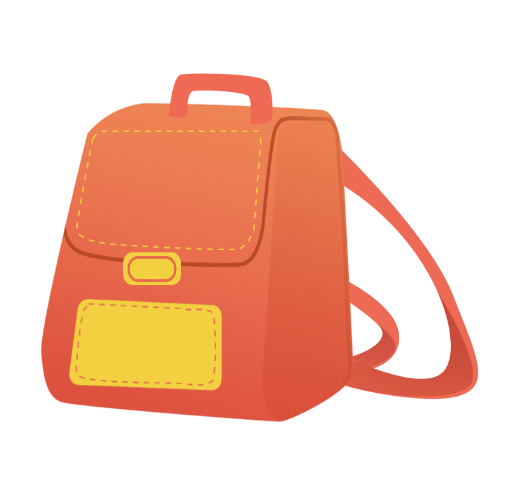 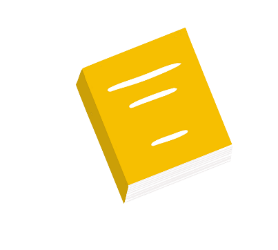 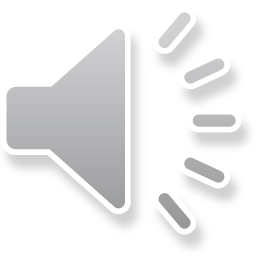 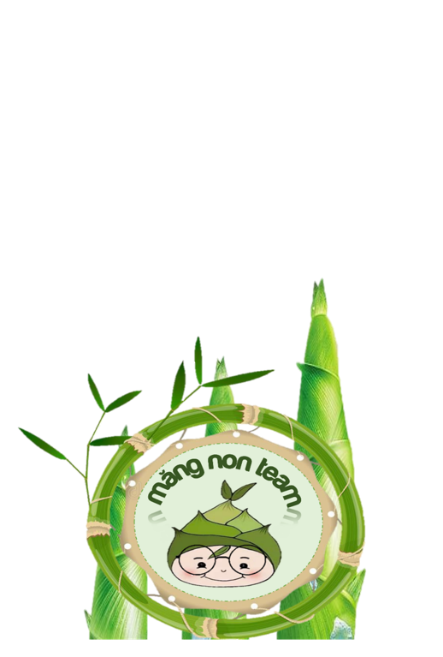 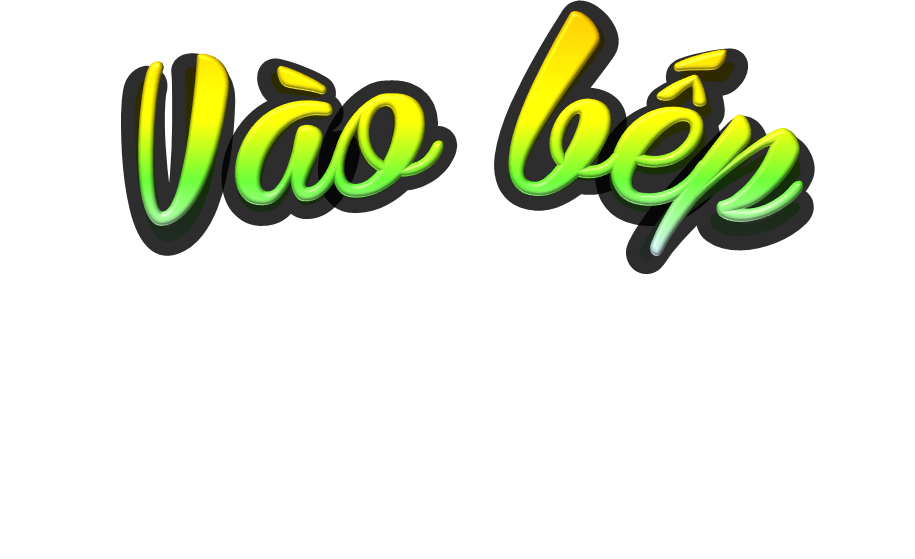 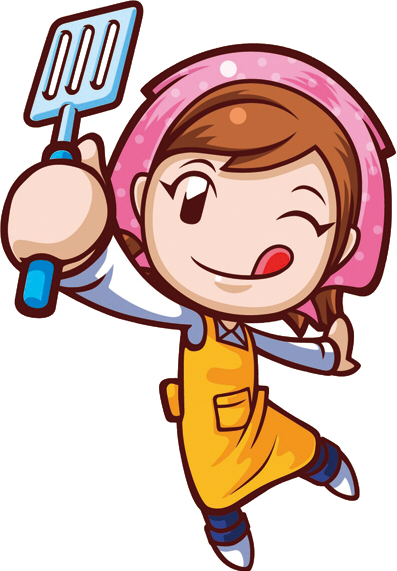 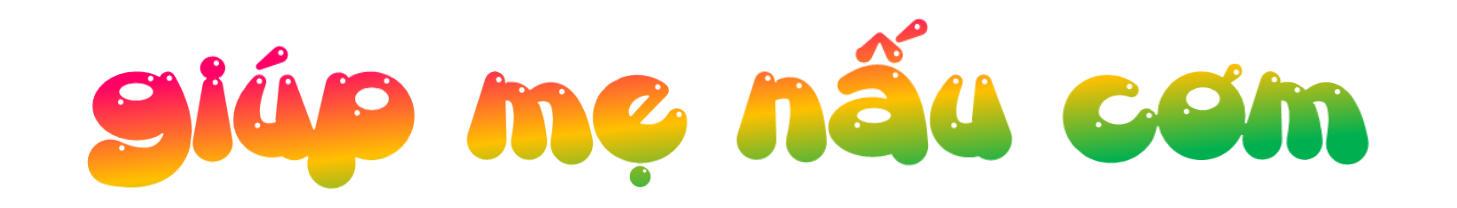 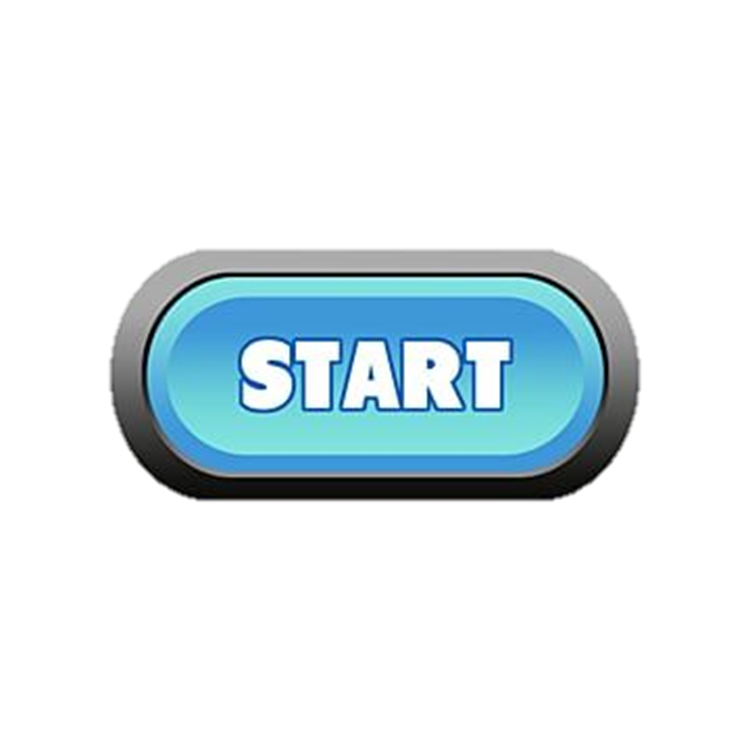 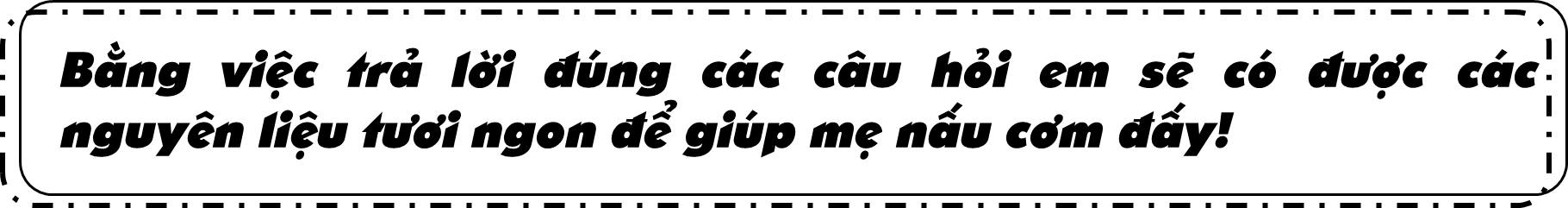 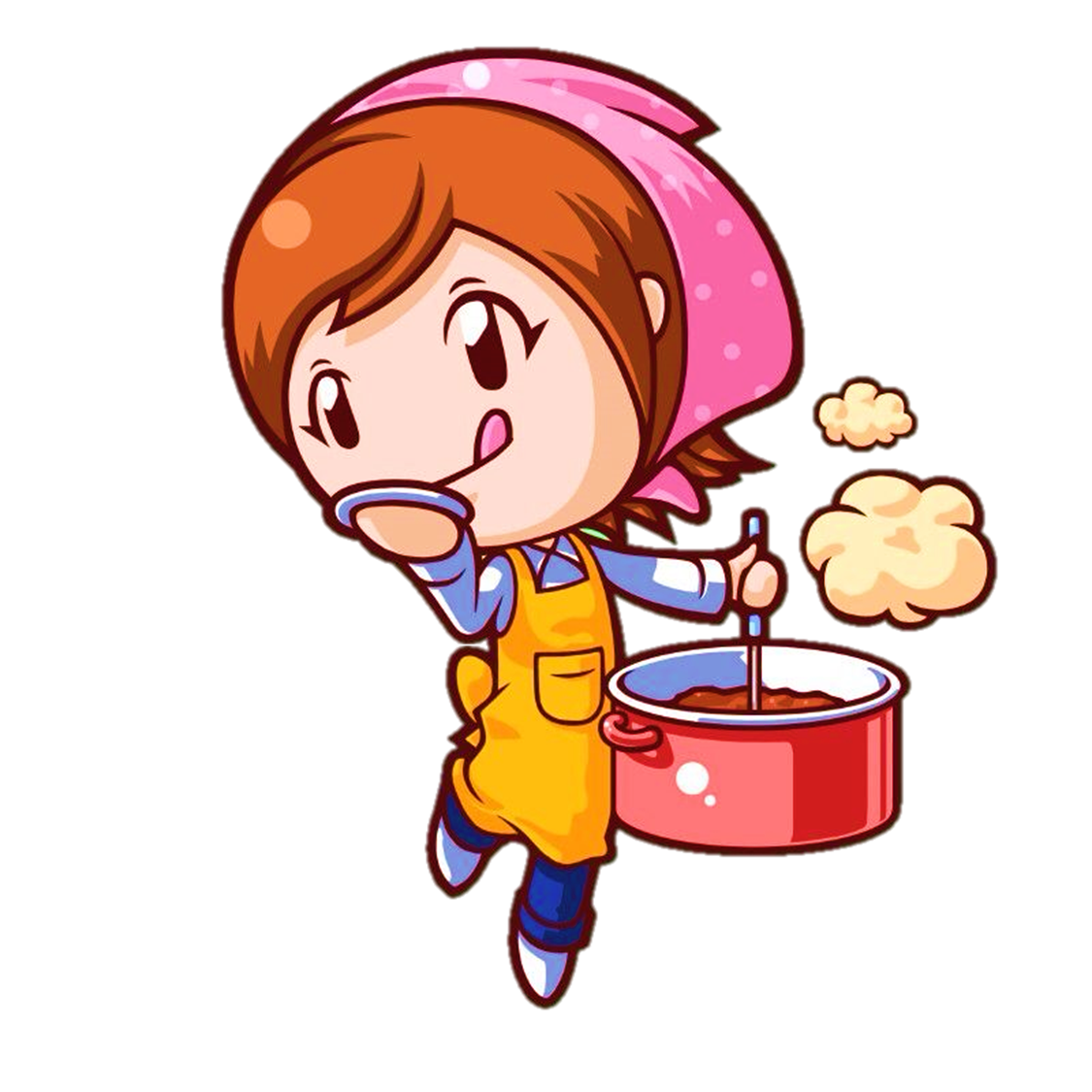 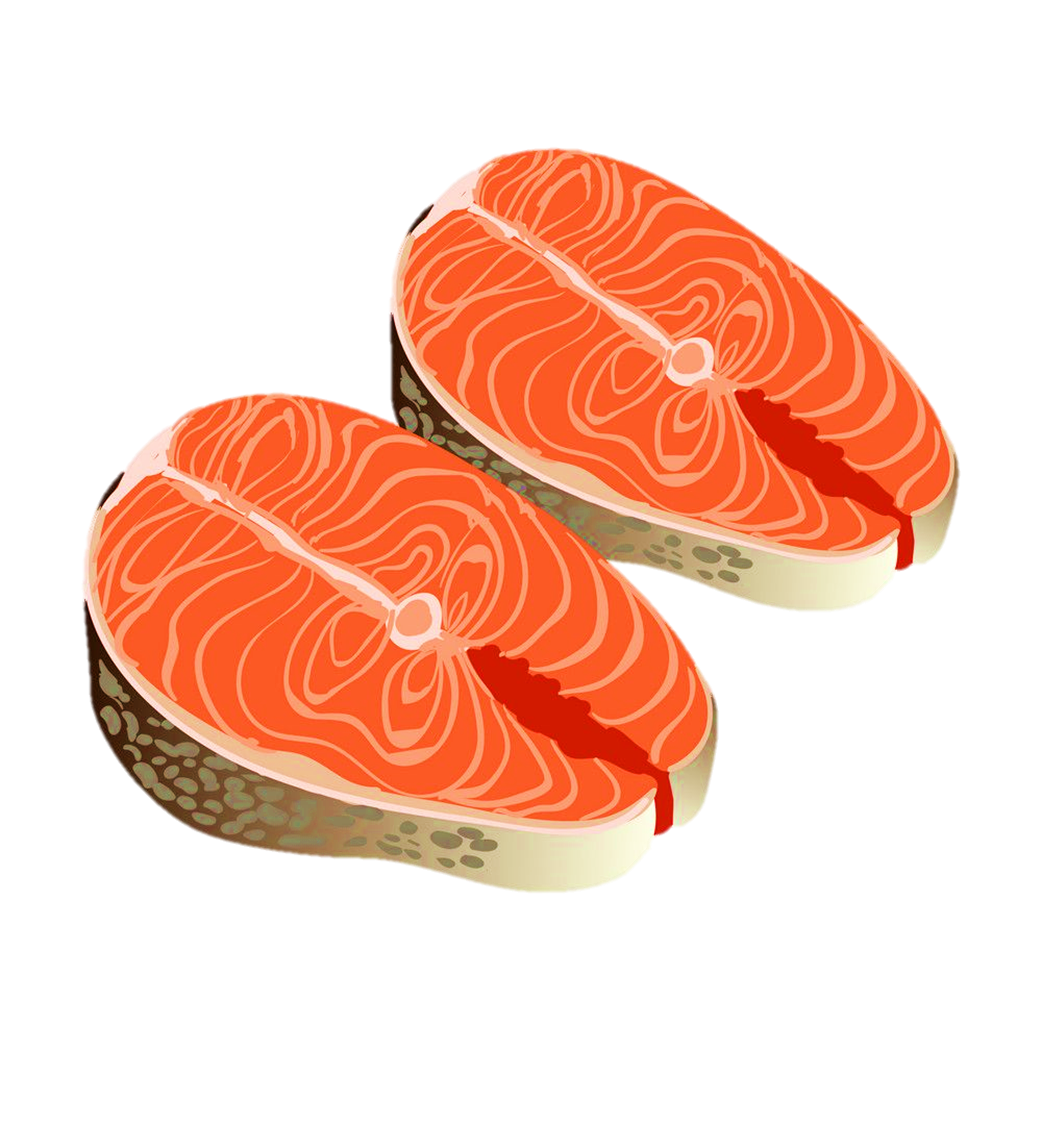 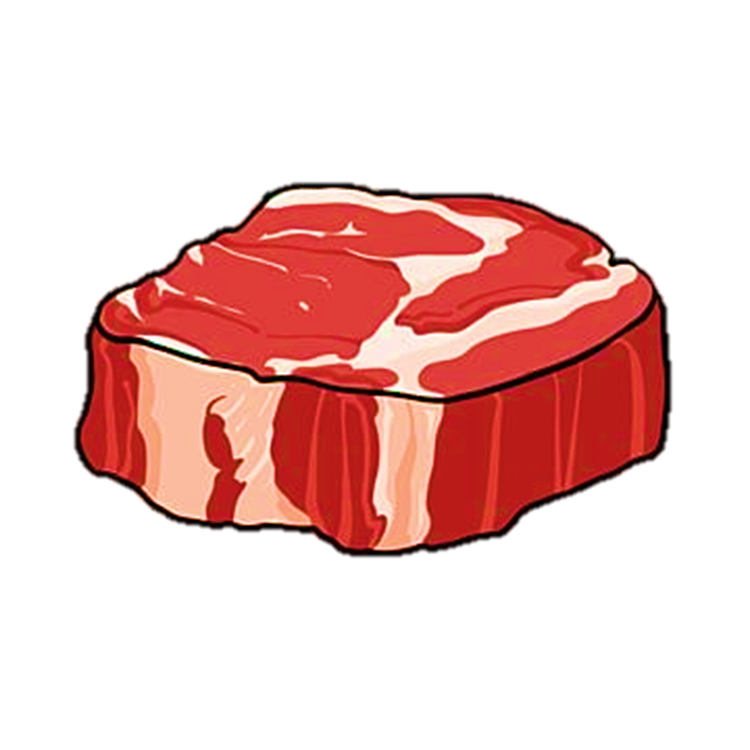 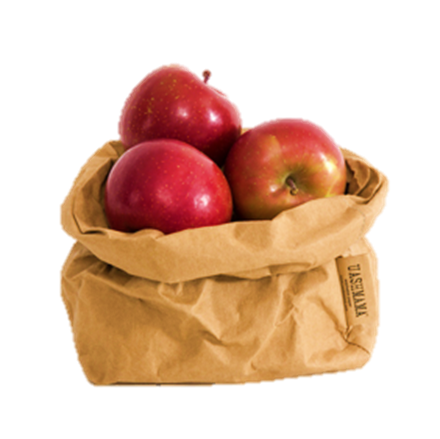 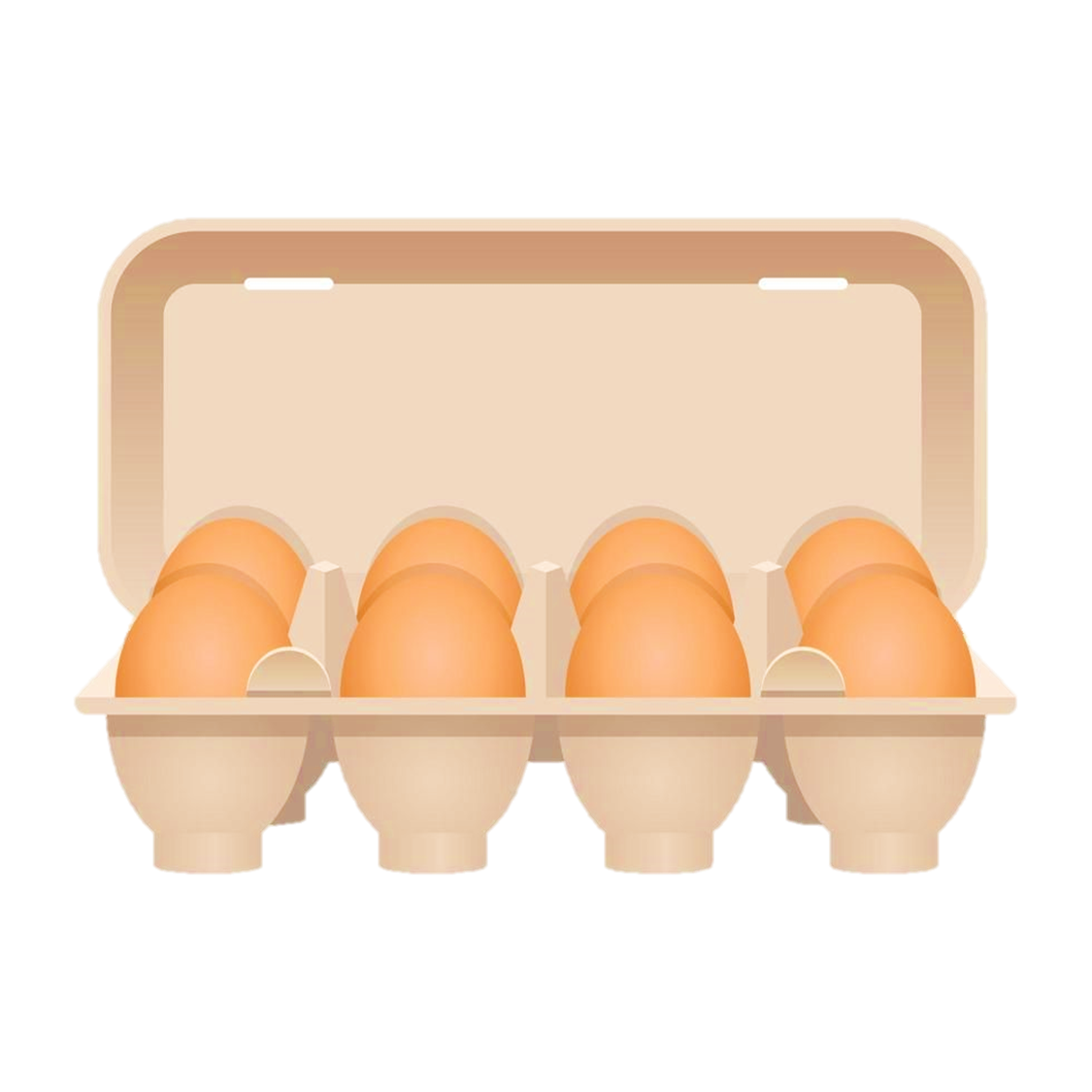 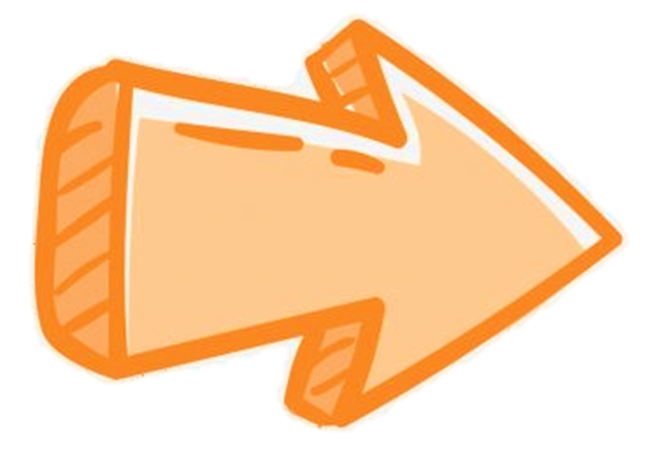 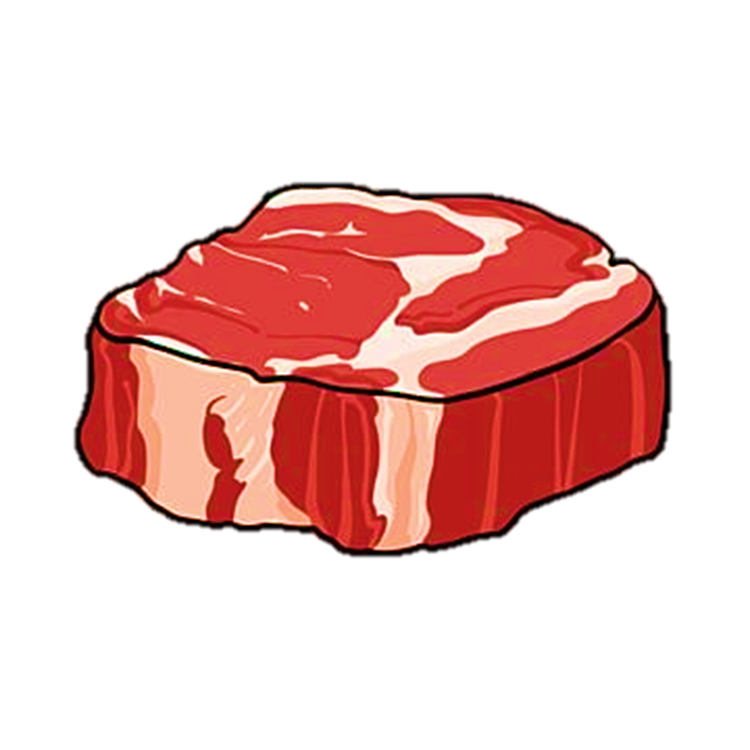 Điền dấu vào chỗ chấm 
(6 - 2) x 79 ... 6 x 79 - 2 x 79
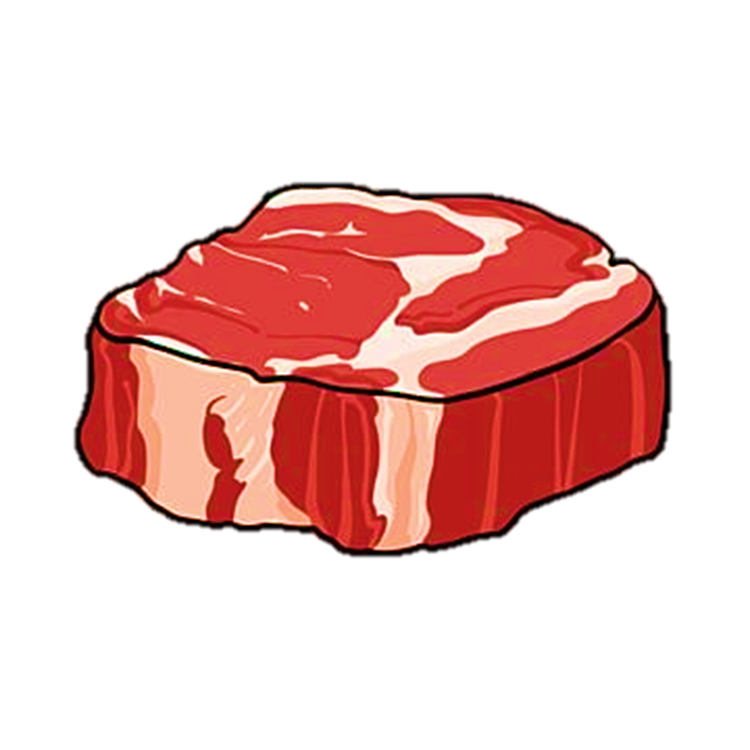 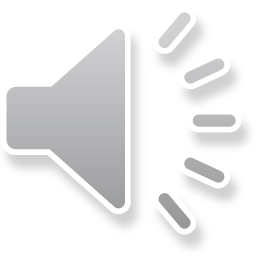 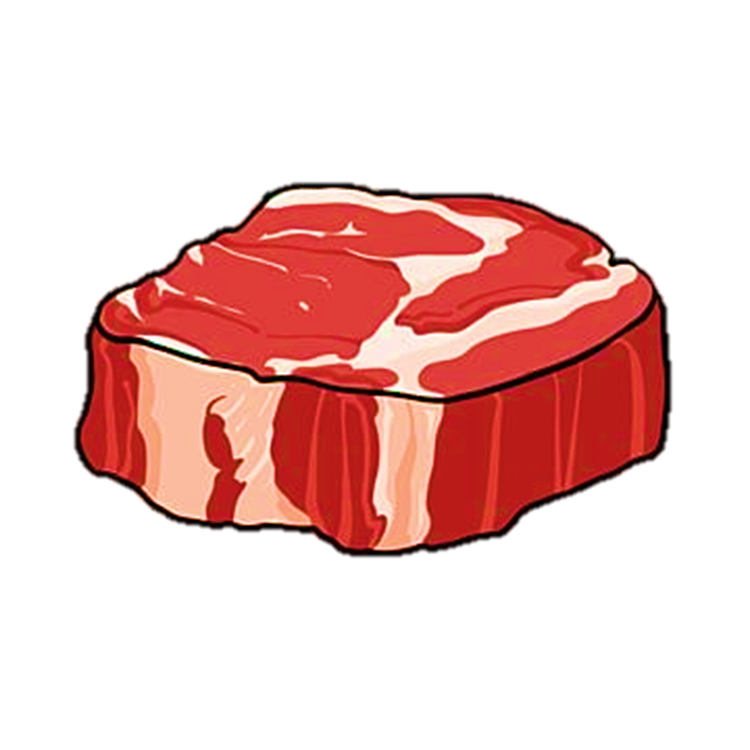 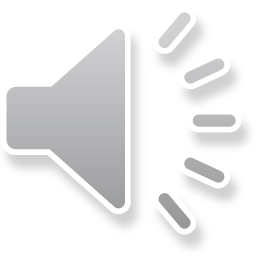 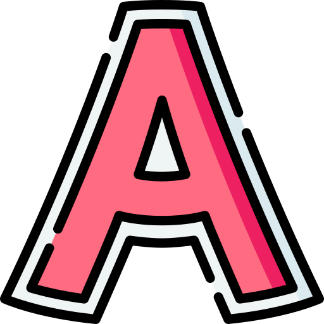 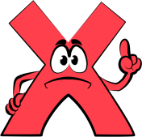 >
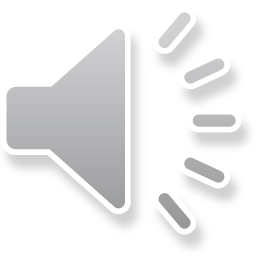 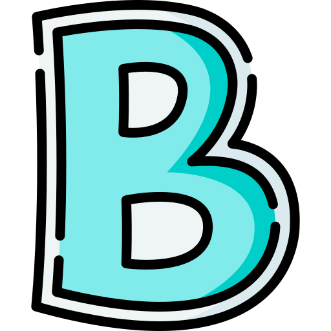 =
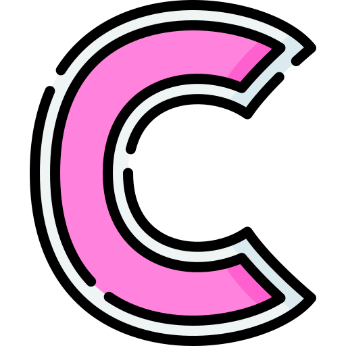 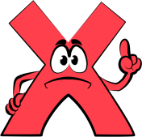 <
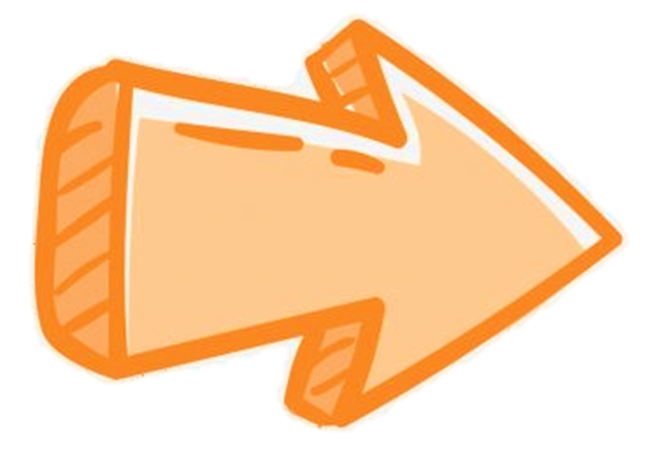 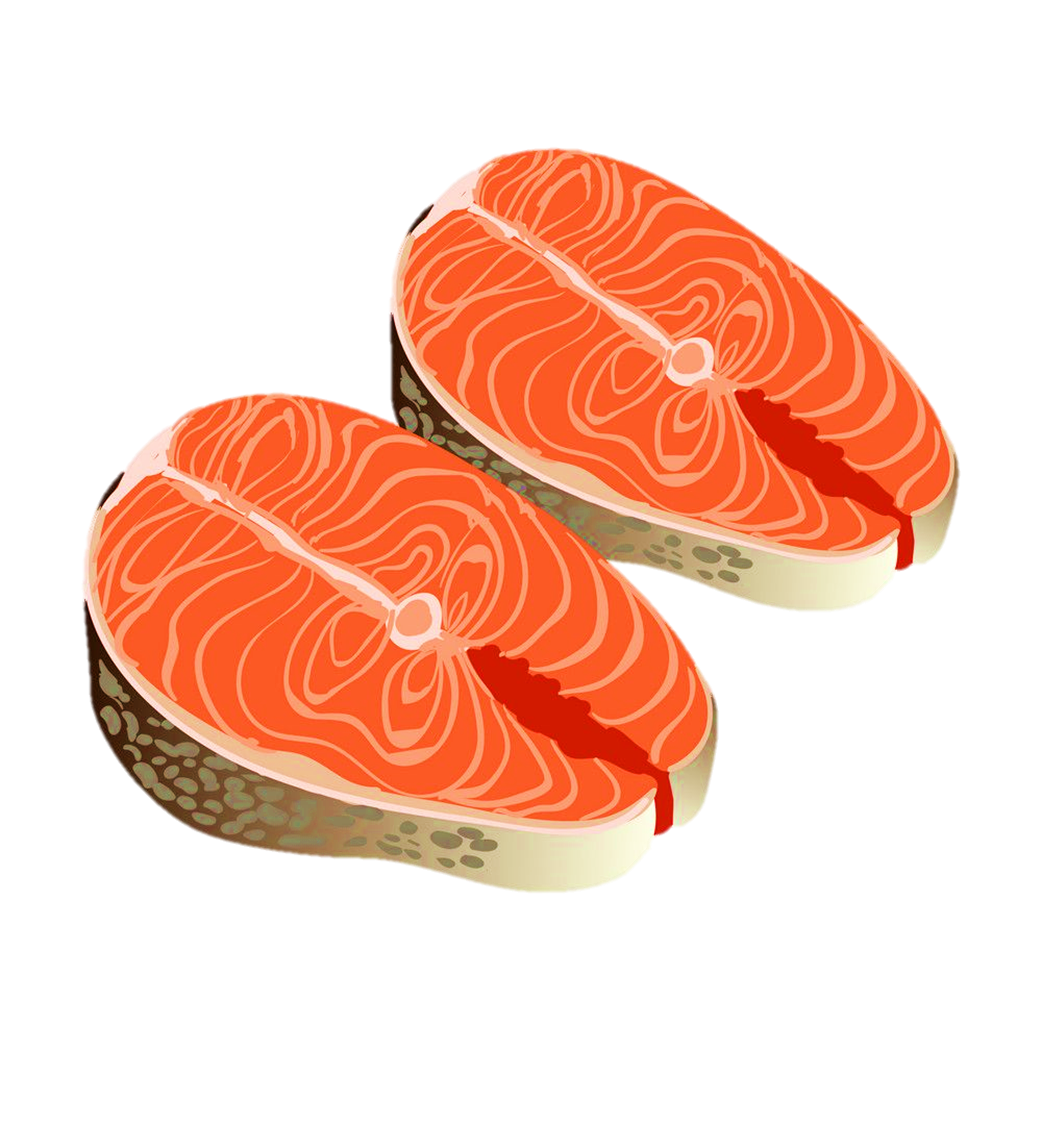 Tính 987 x 4 + 987 x 6
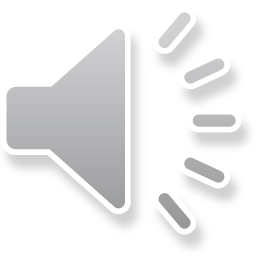 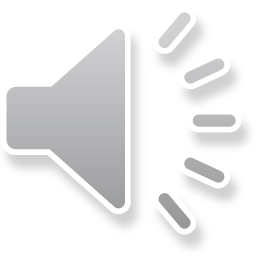 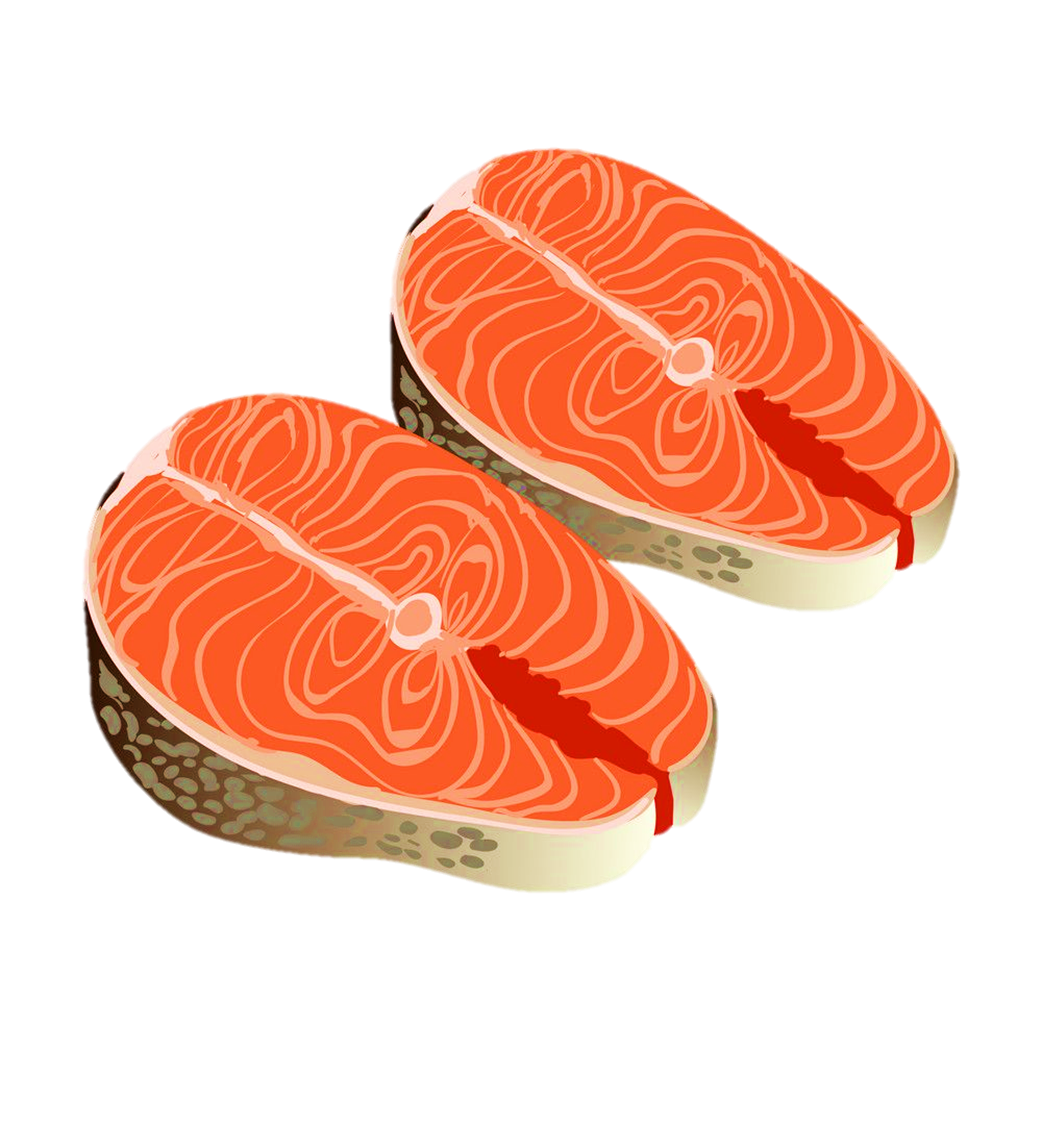 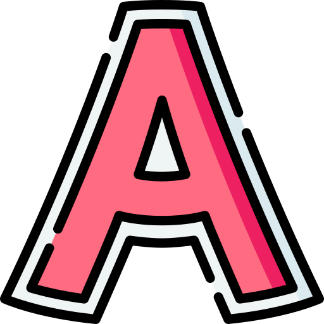 9870
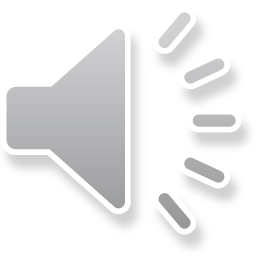 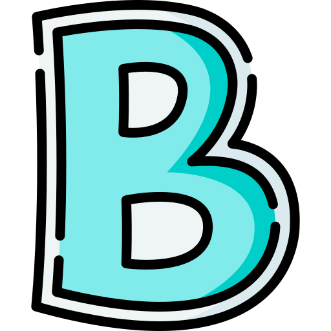 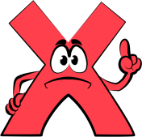 9807
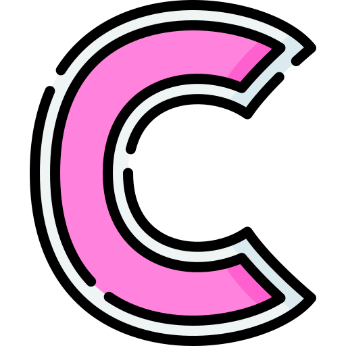 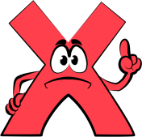 98700
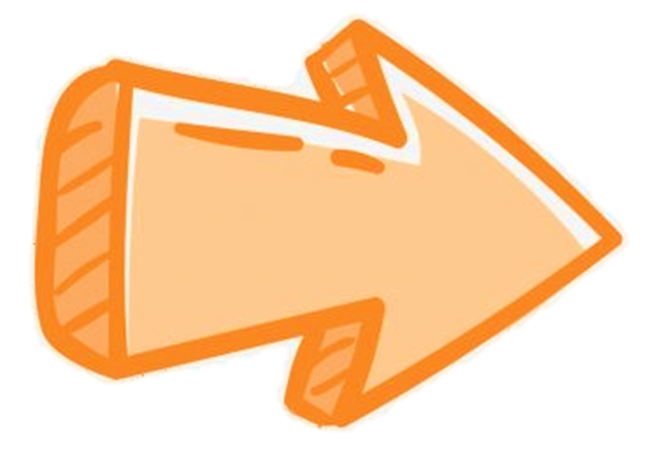 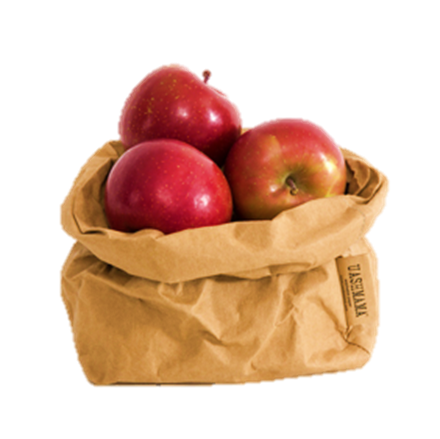 86 x ( 9 - 4) ... 86 x 9 - 86 x 4
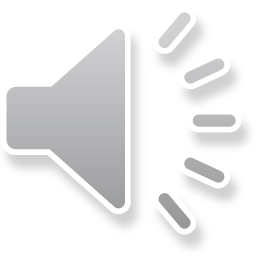 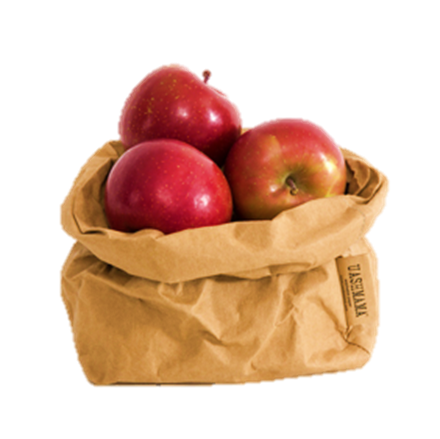 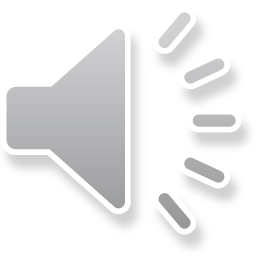 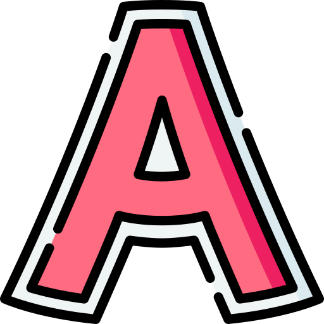 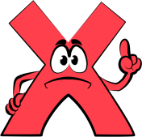 <
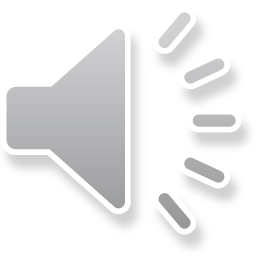 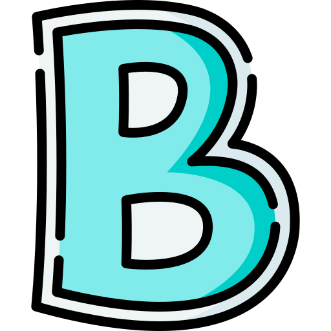 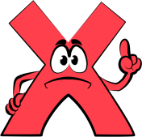 >
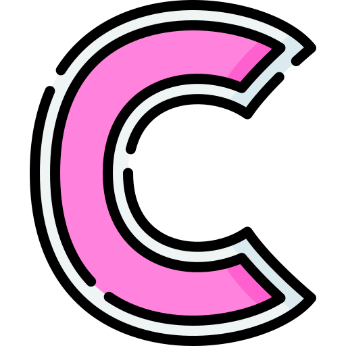 =
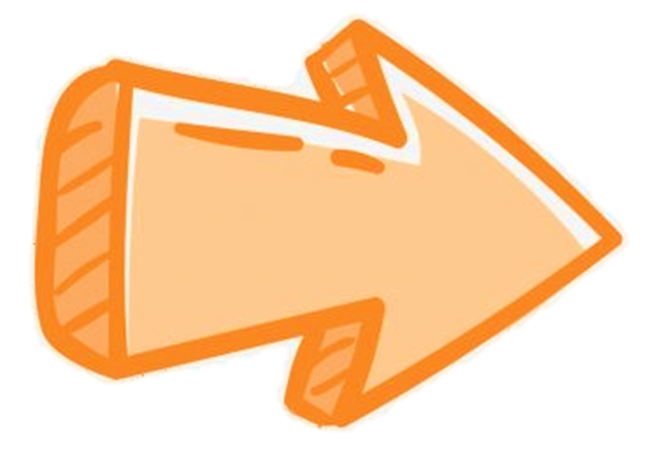 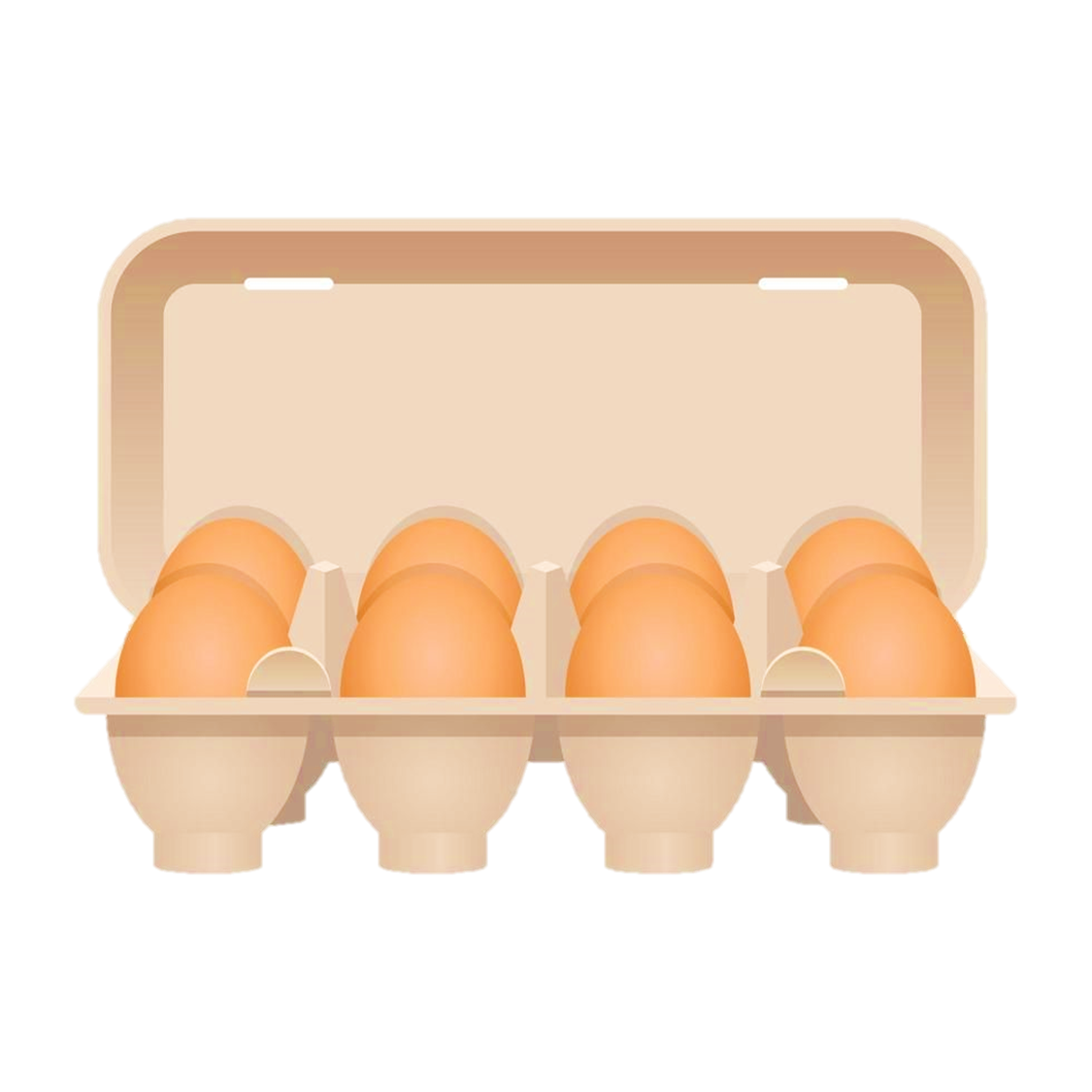 89 x 36 + 64 x 89
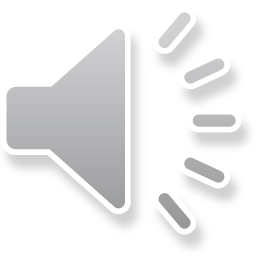 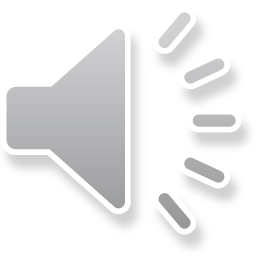 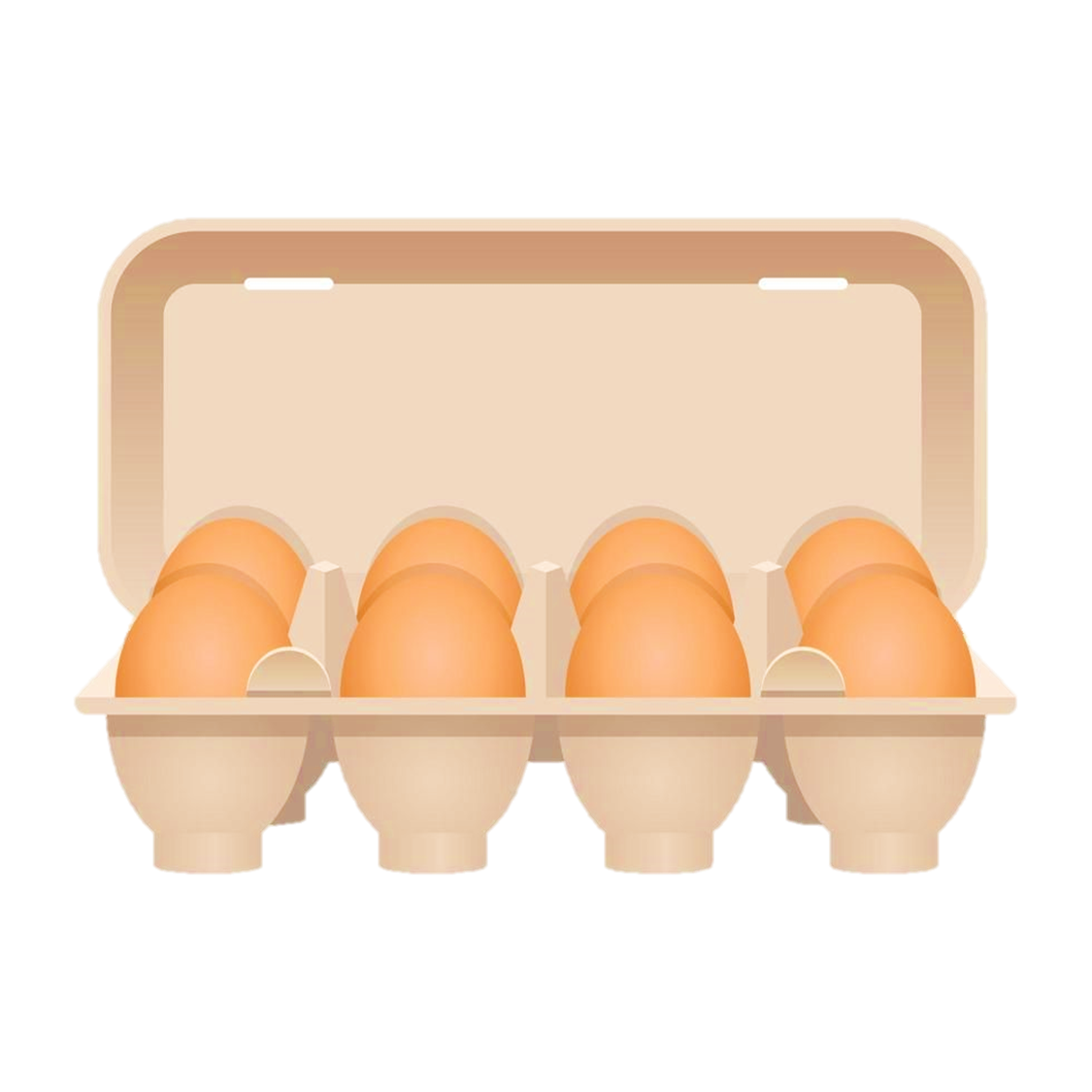 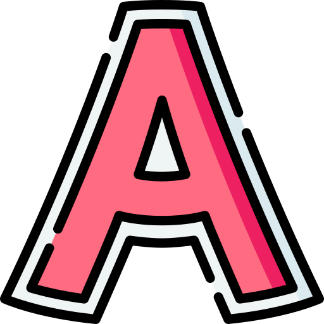 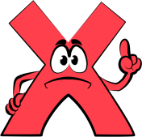 890
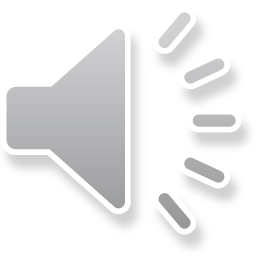 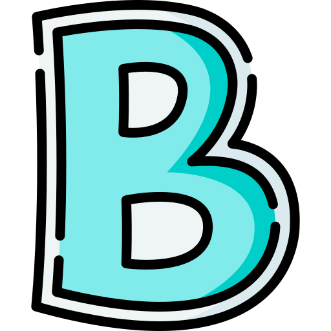 8900
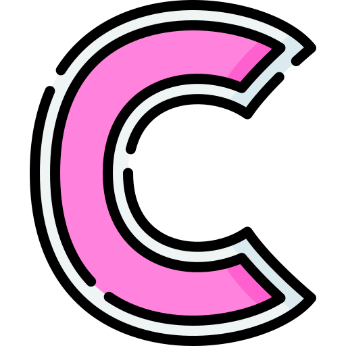 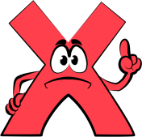 980
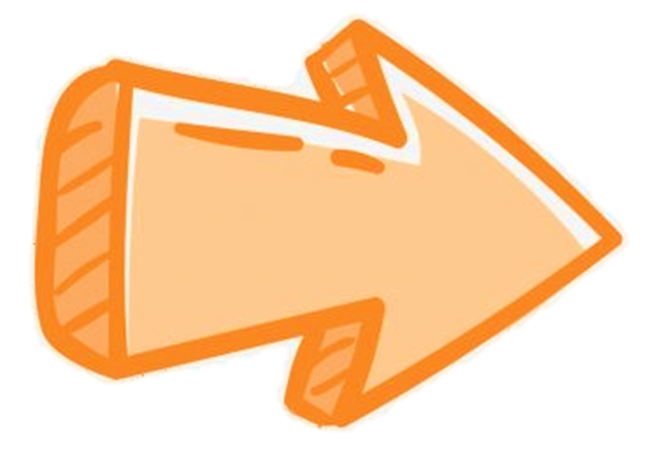 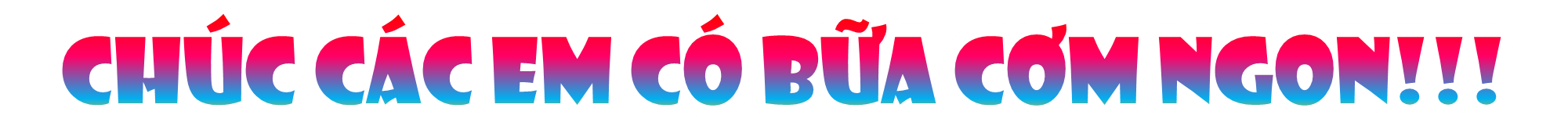 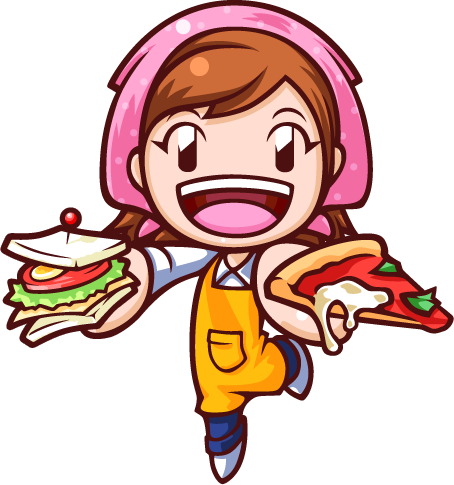 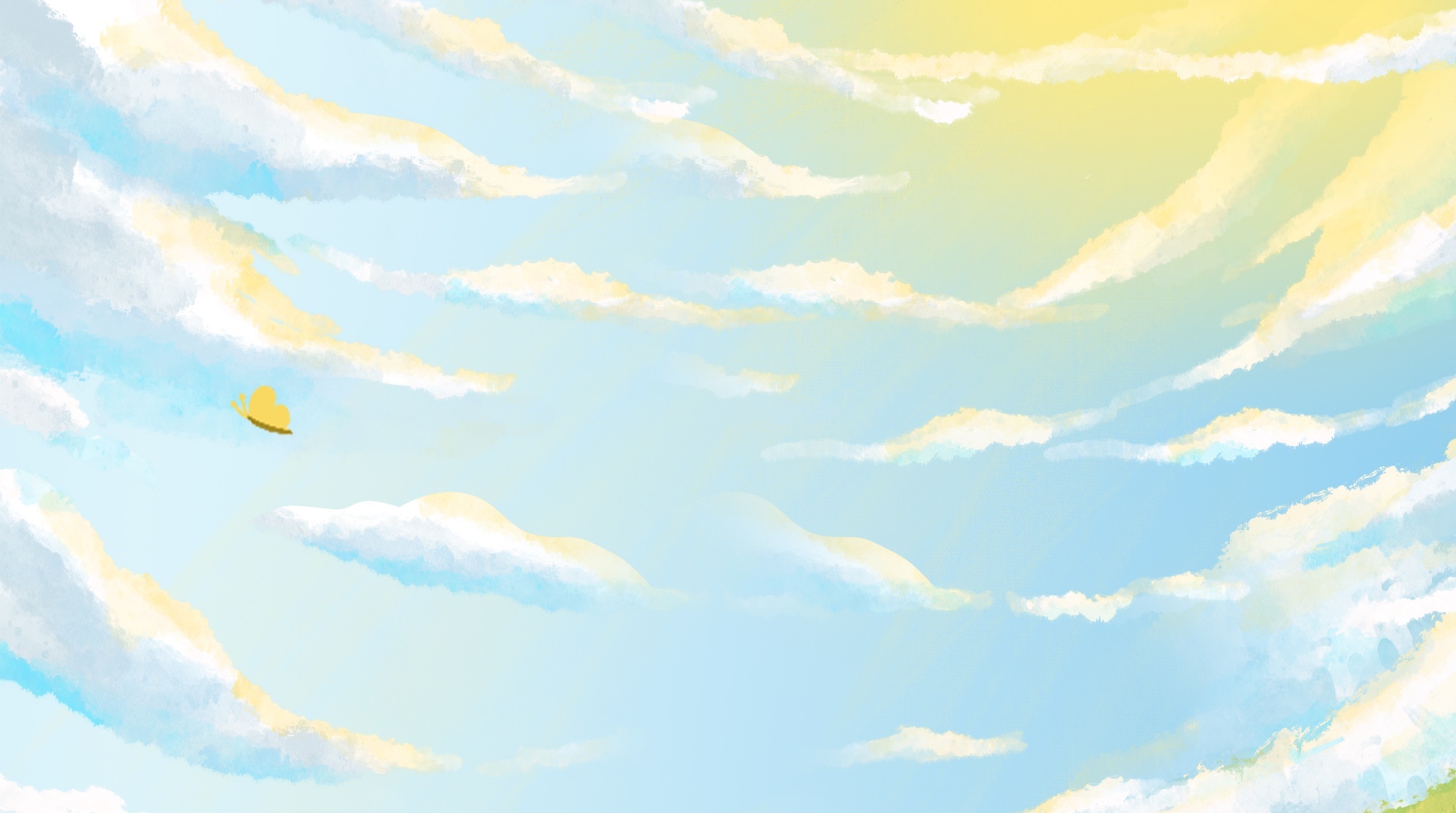 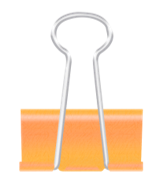 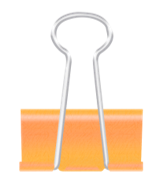 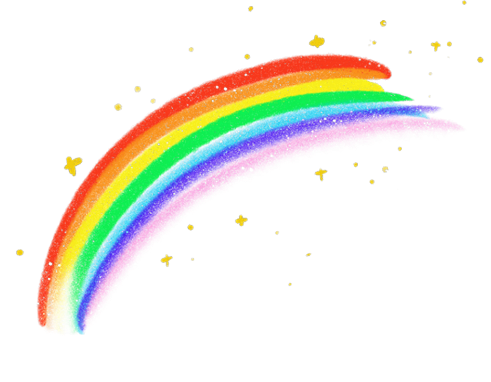 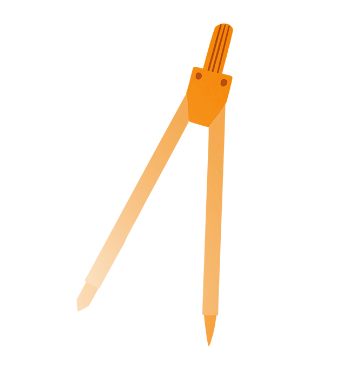 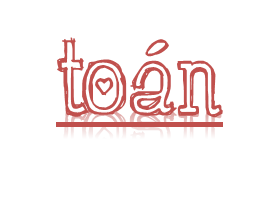 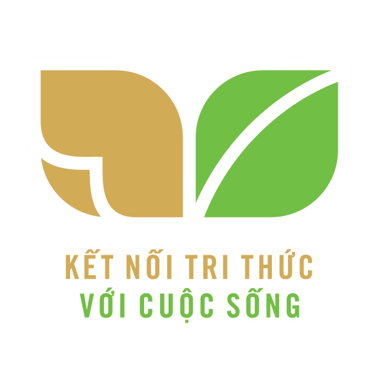 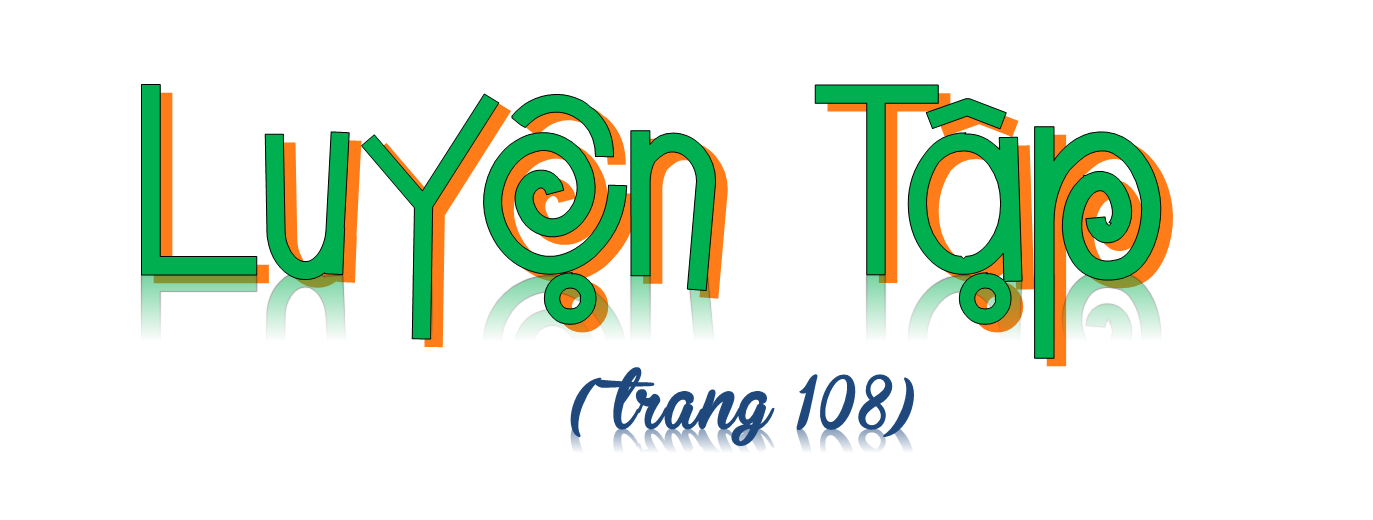 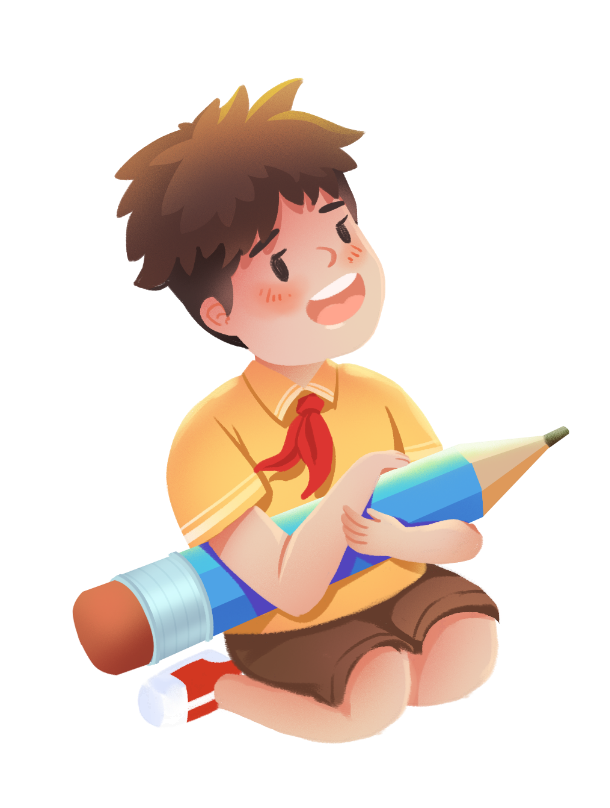 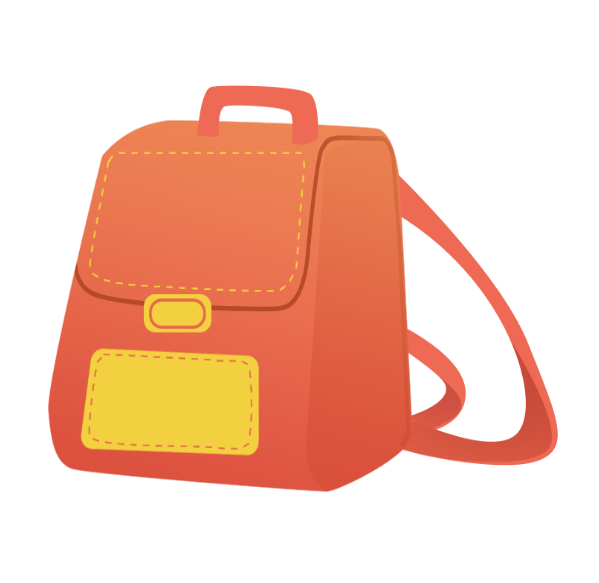 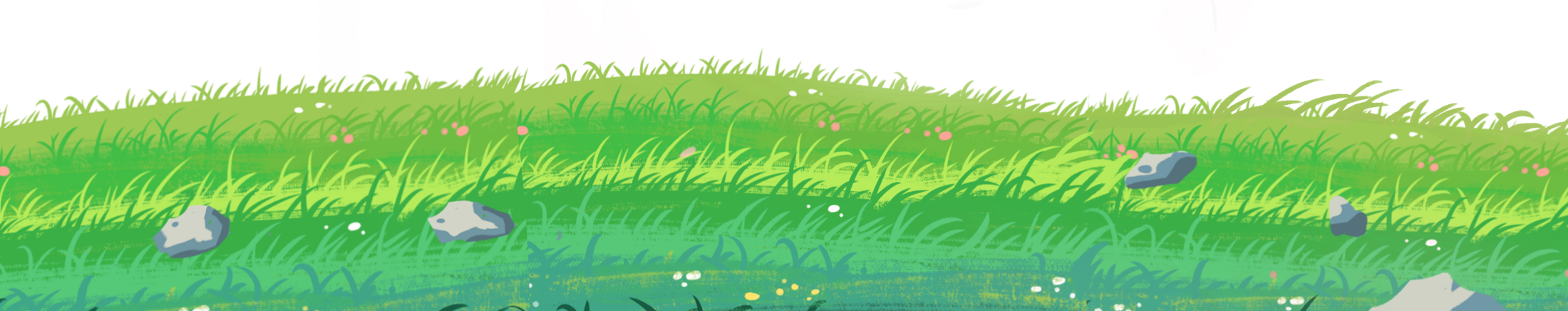 (Trang 19)
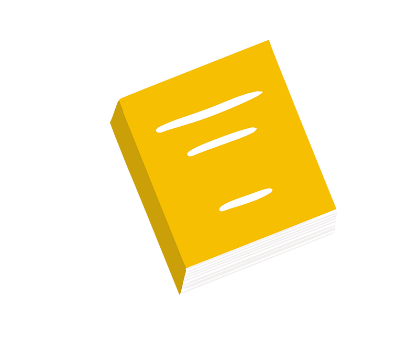 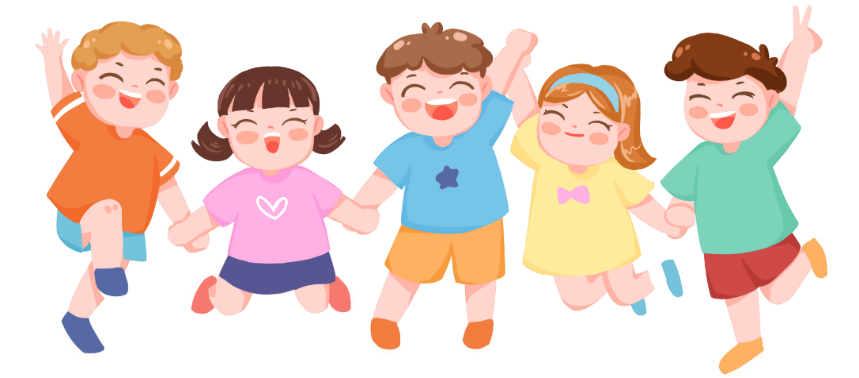 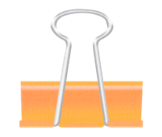 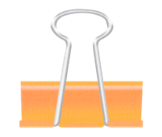 Tính rồi so sánh giá trị của hai biểu thức (theo mẫu).
Mẫu: 4 x ( 6- 2) và 4 x 6 – 4 x 2
4 x (6 -2) = 4 x 4
                    = 16
4 x 6 – 4 x 2 =  24 – 8
                         = 16
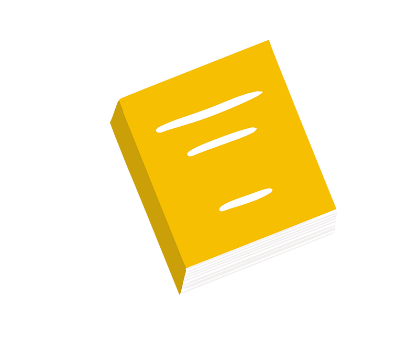 Ta có: 4 x (6 -2) = 4 x 6 – 4 x 2
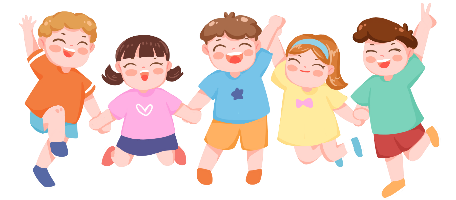 a) 23 x (7 – 4)
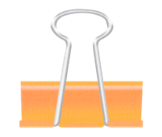 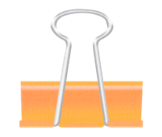 23 x (7 – 4) = 23 x 3
                        = 69
23 x 7 – 23 x 4 = 161 – 92      
                               = 69
Ta có: 23 x (7 – 4) = 23 x 7 – 23 x 4
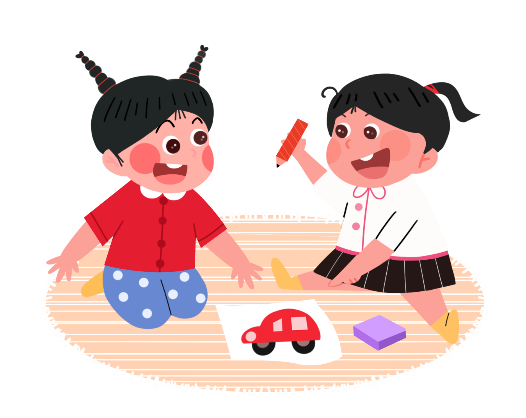 b) (8 – 3) x 9
b) (8 – 3) x 9 = 5 x 9
                      = 45
8 x 9 – 3 x 9 = 72 – 27
                     = 45
Ta có: (8 – 3) x 9 = 8 x 9 – 3 x 9
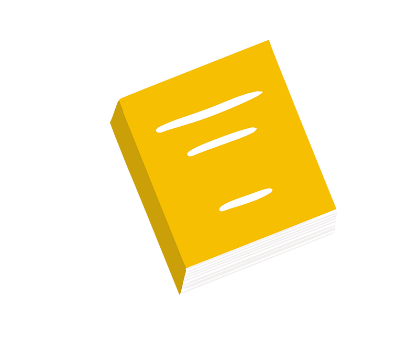 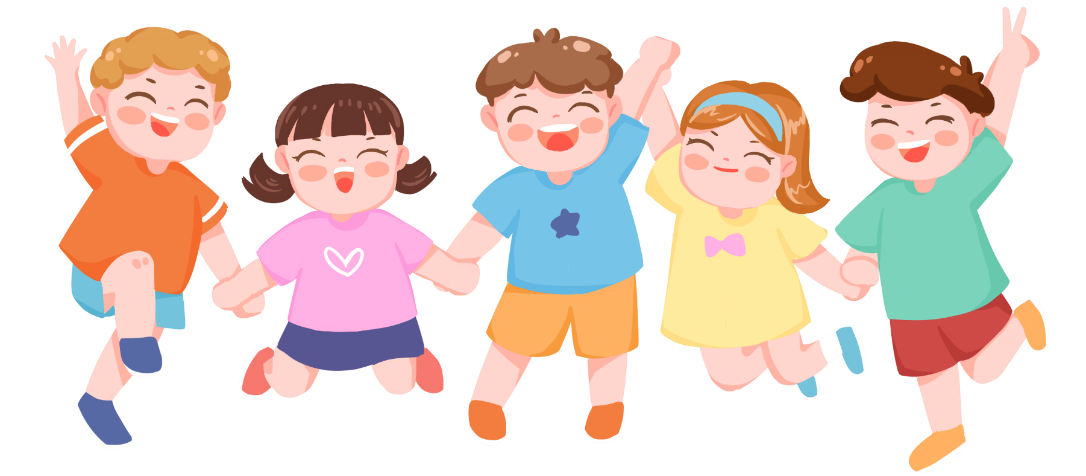 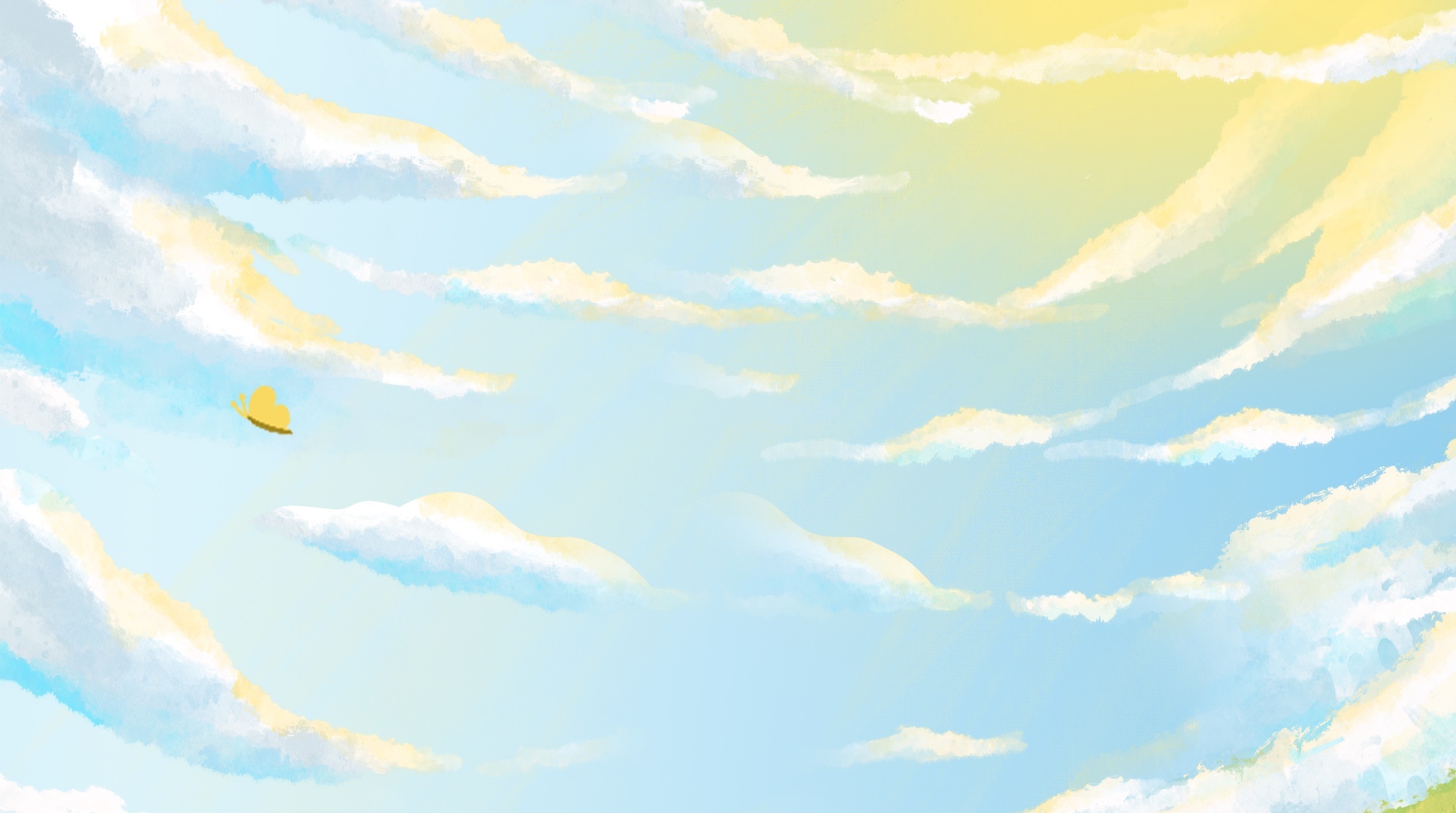 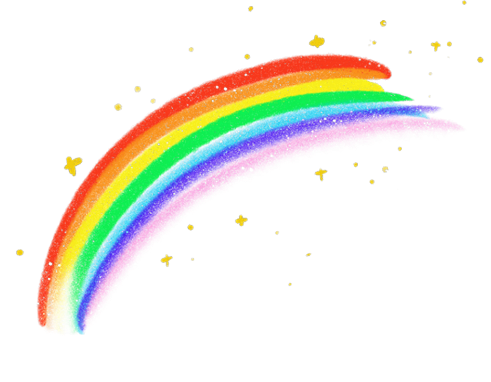 2.a) Tính giá trị của biểu thức (theo mẫu)
8 x ( 7 – 3) = 32
8 x 7 – 8 x 3 = 32
14 x ( 10 – 5) = 70
14 x 10 – 14 x 5 = 70
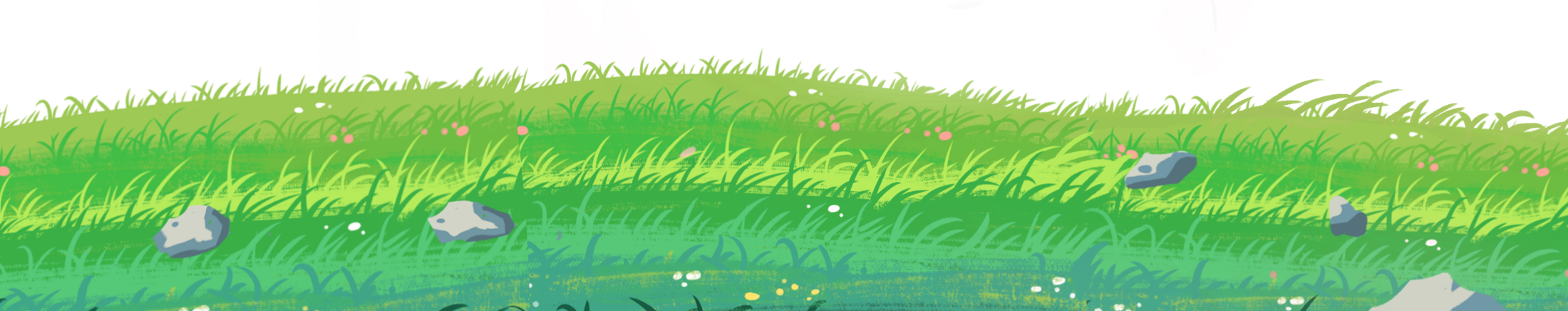 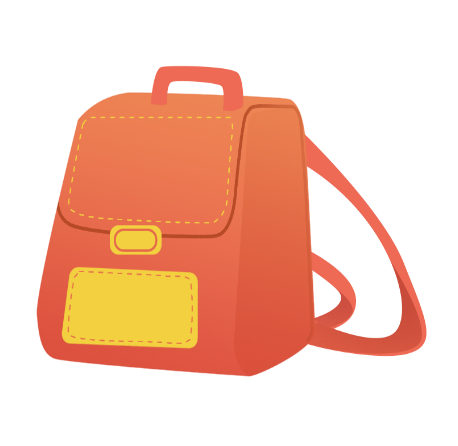 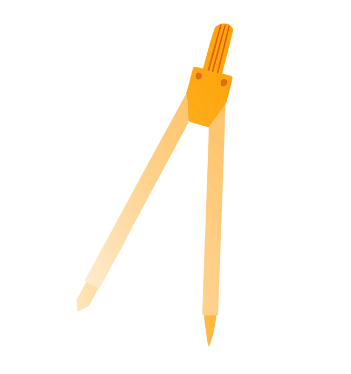 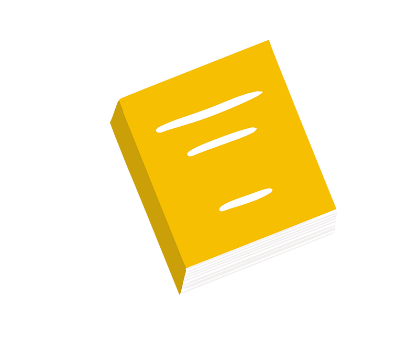 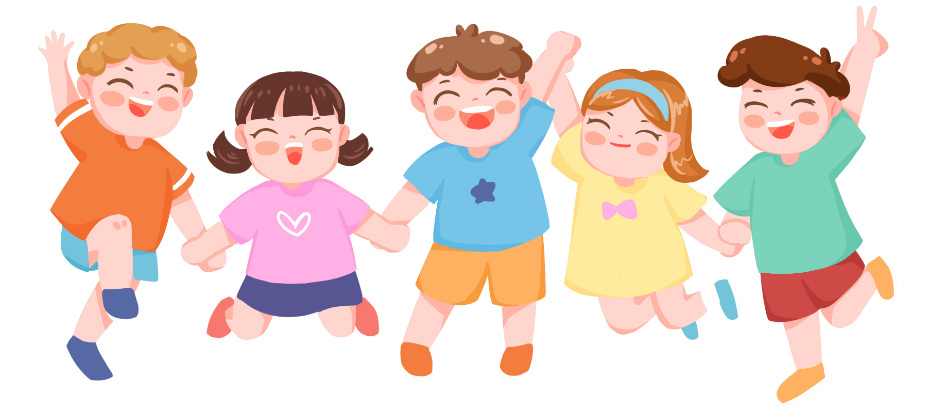 b) >, <, =?

a x (b - c) ....... a x b - a x c
=
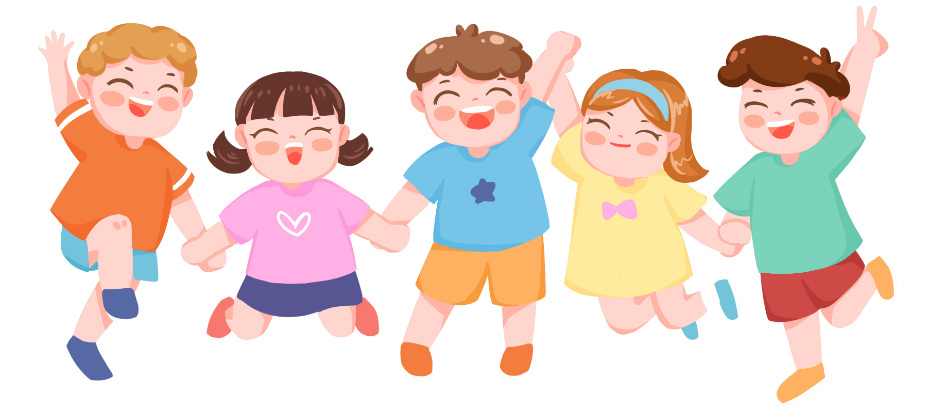 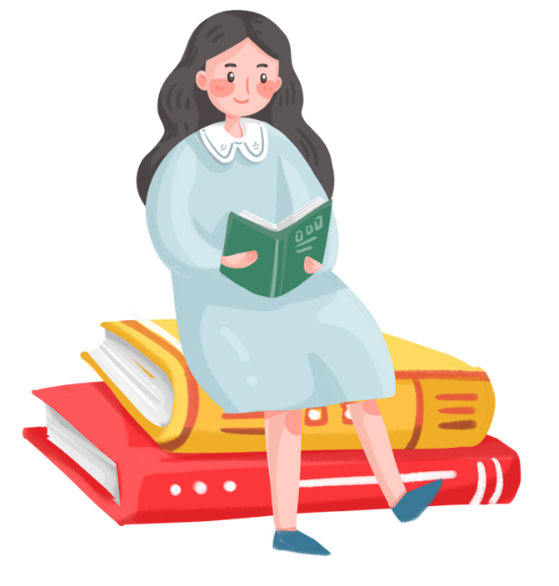 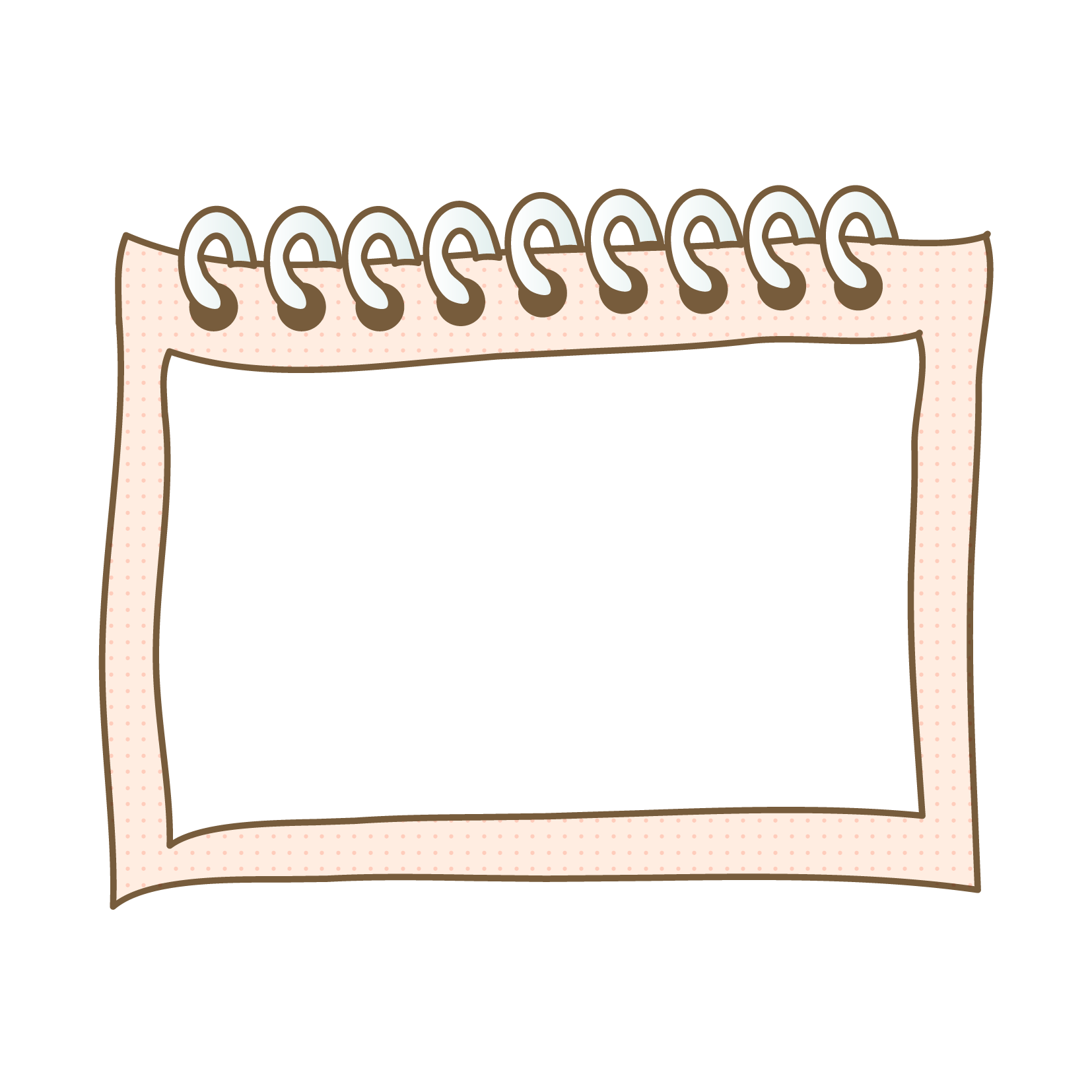 3. Tính bằng cách thuận tiện nhất
48 x 9 – 48 x 8
=  48 x (9 – 8)
= 48 x 1
= 48
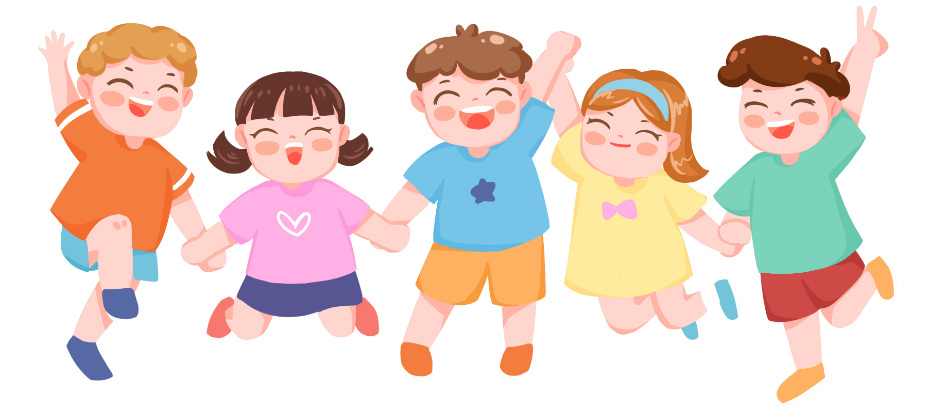 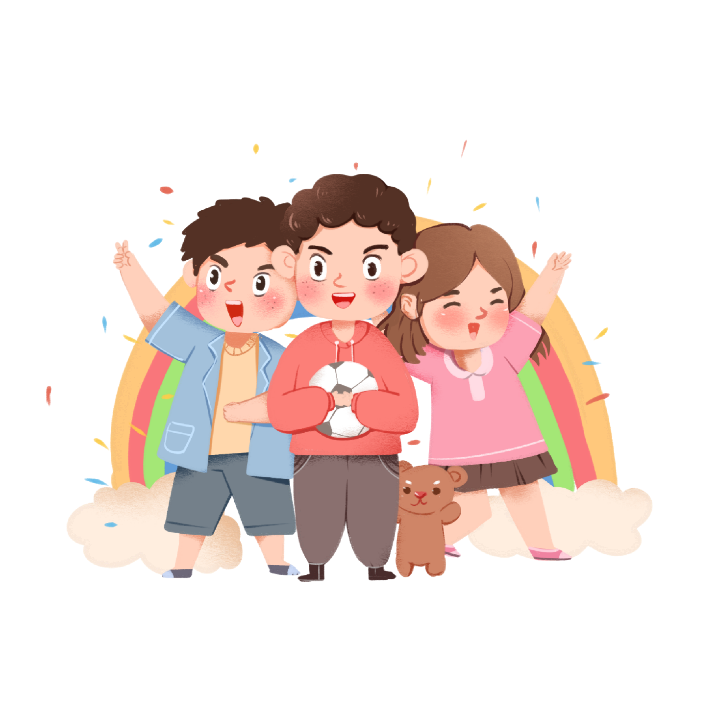 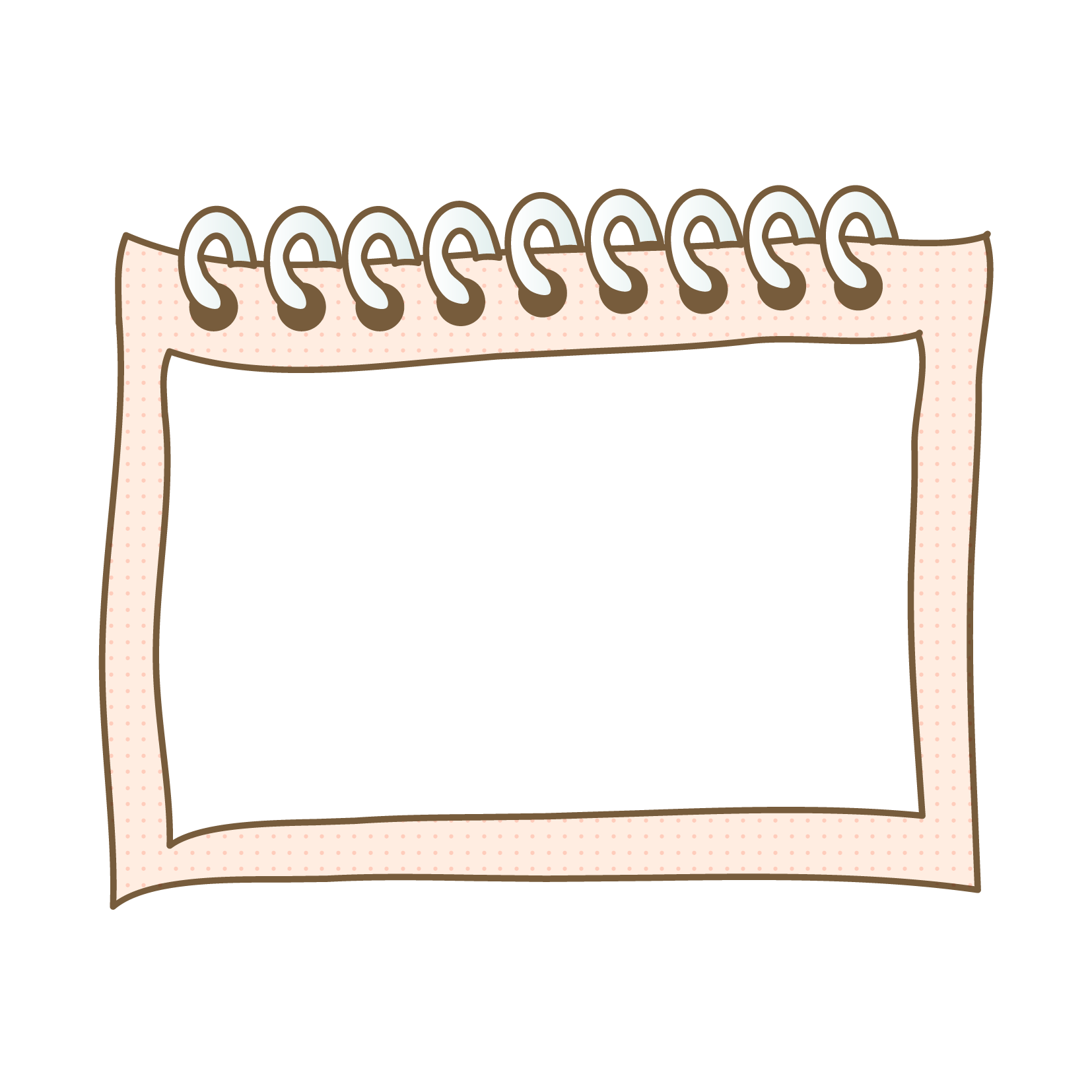 3. Tính bằng cách thuận tiện nhất
b)  156 x 7 – 156 x 2
= 156 x (7 – 2)
= 156 x5            
= 780
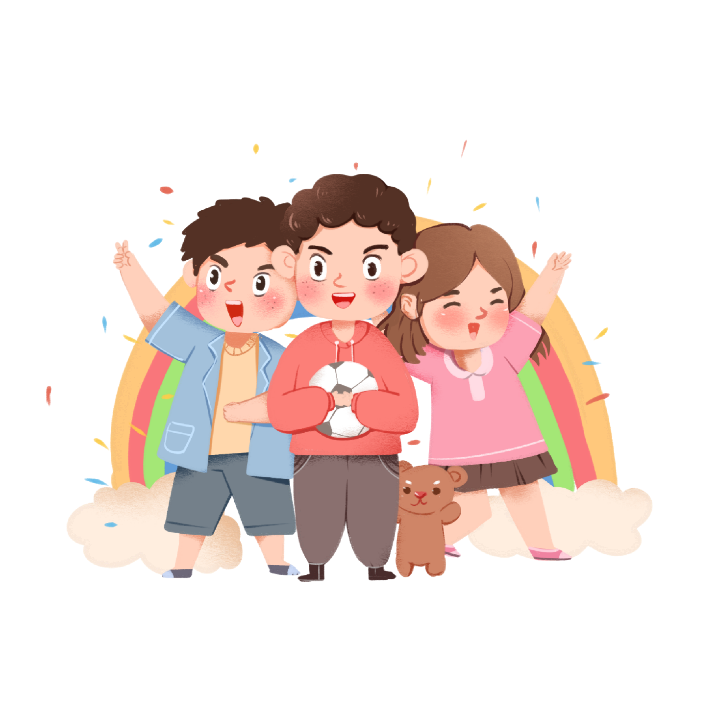 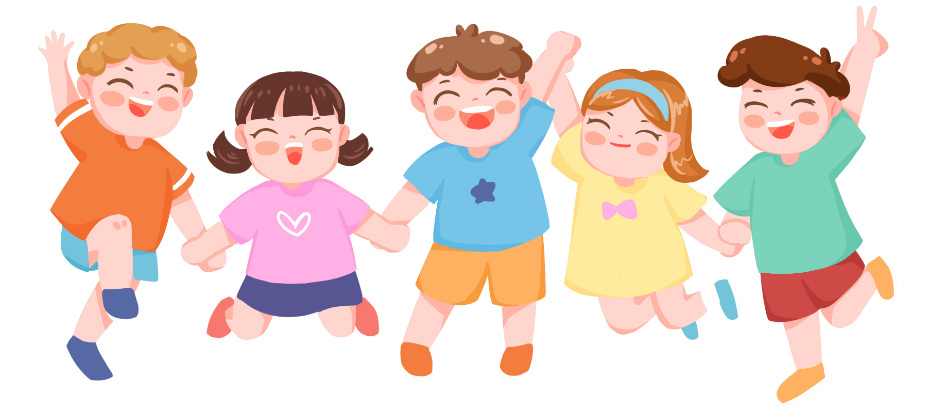 4. Một cửa hàng có 9 tấm vải hoa, mỗi tấm dài 36 m. Cửa hàng đã bán được 5 tấm vải hoa như vậy. Hỏi cửa hàng còn lại bao nhiêu mét vải hoa?
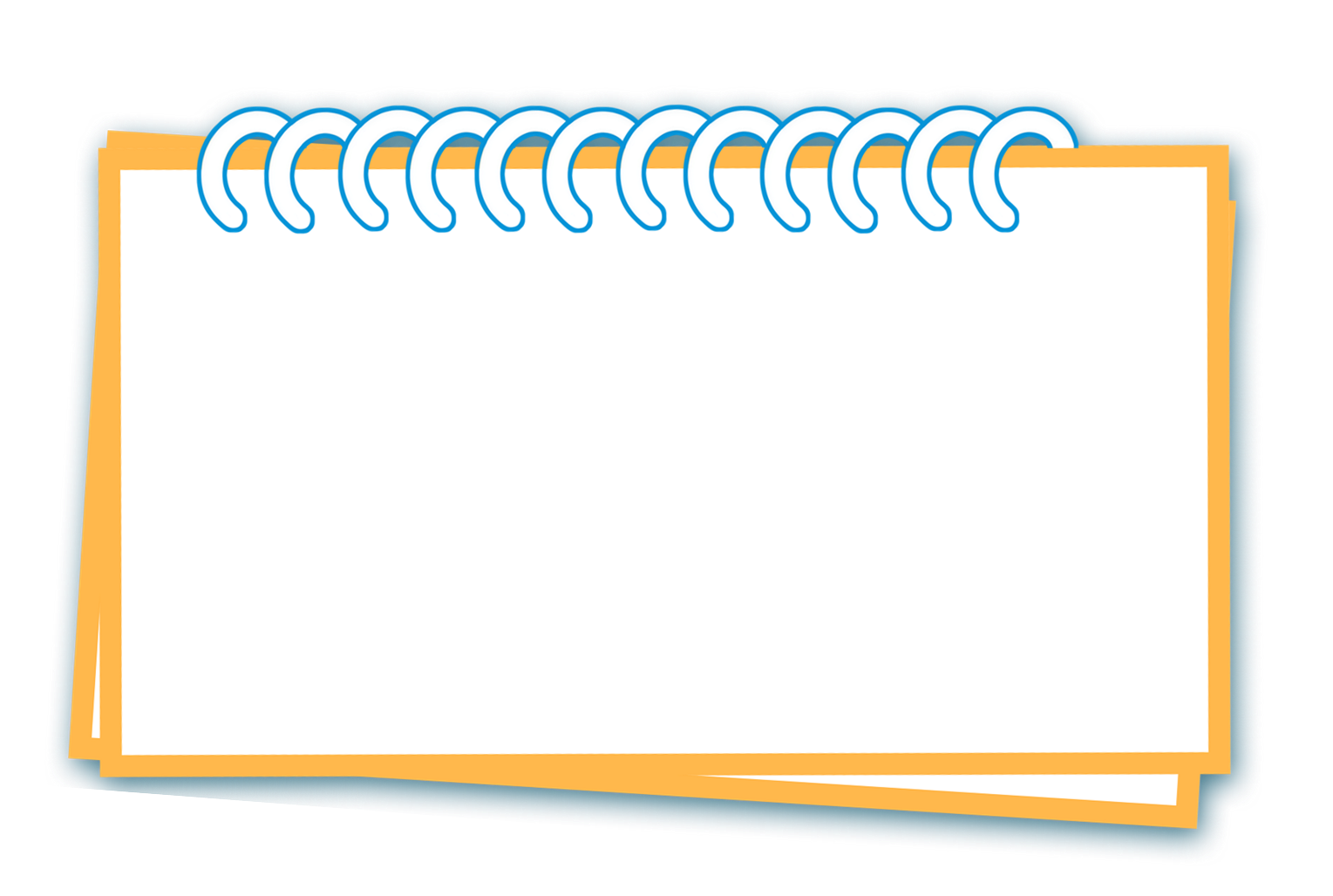 Số tấm vải hoa còn lại là:
9 – 5 = 4 (tấm)
Cửa hàng còn lại số mét vải hoa là:
36 x 4 = 144 (m)
                     Đáp số: 144 m vải hoa
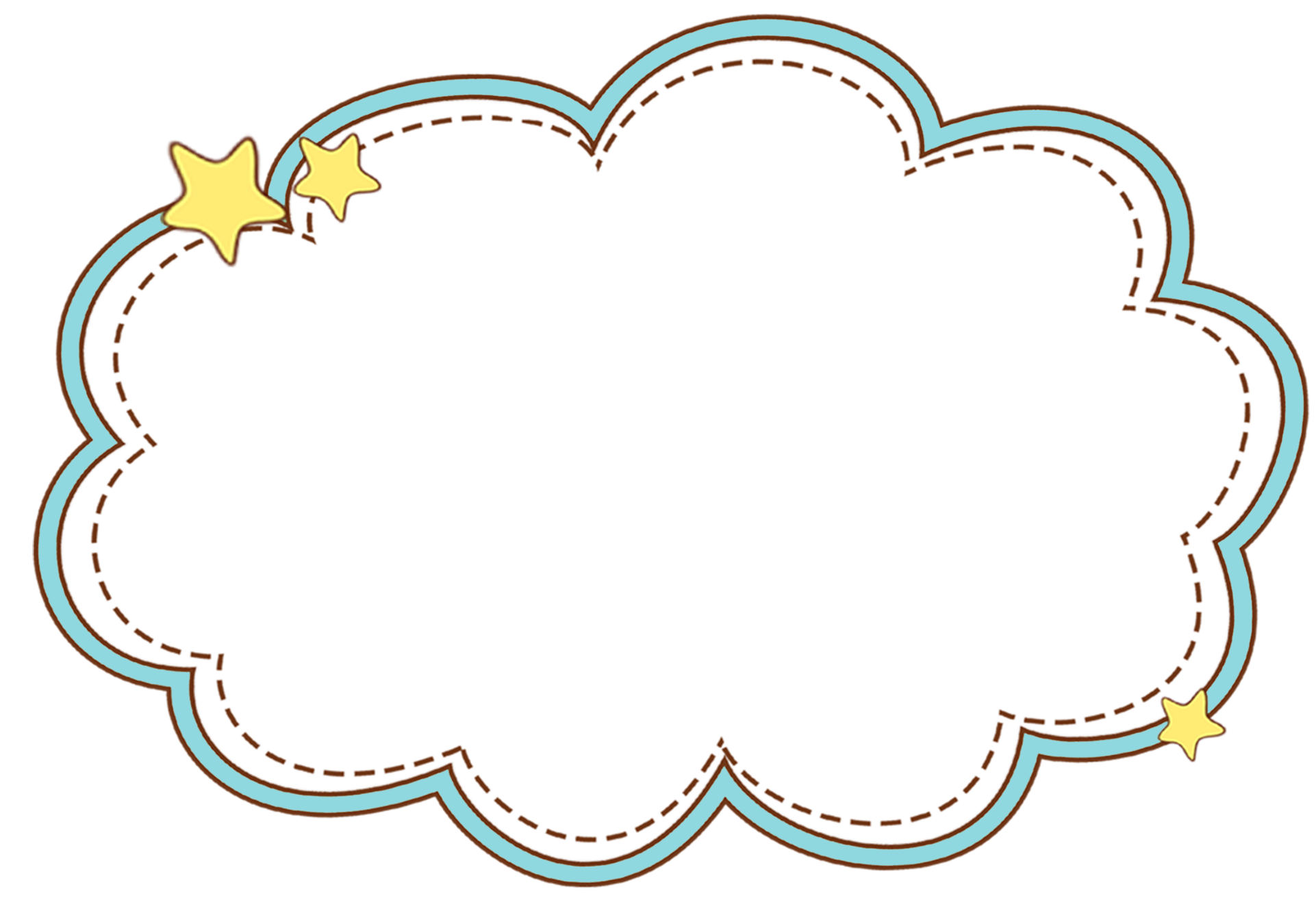 Bạn nào có cách làm
 khác không?
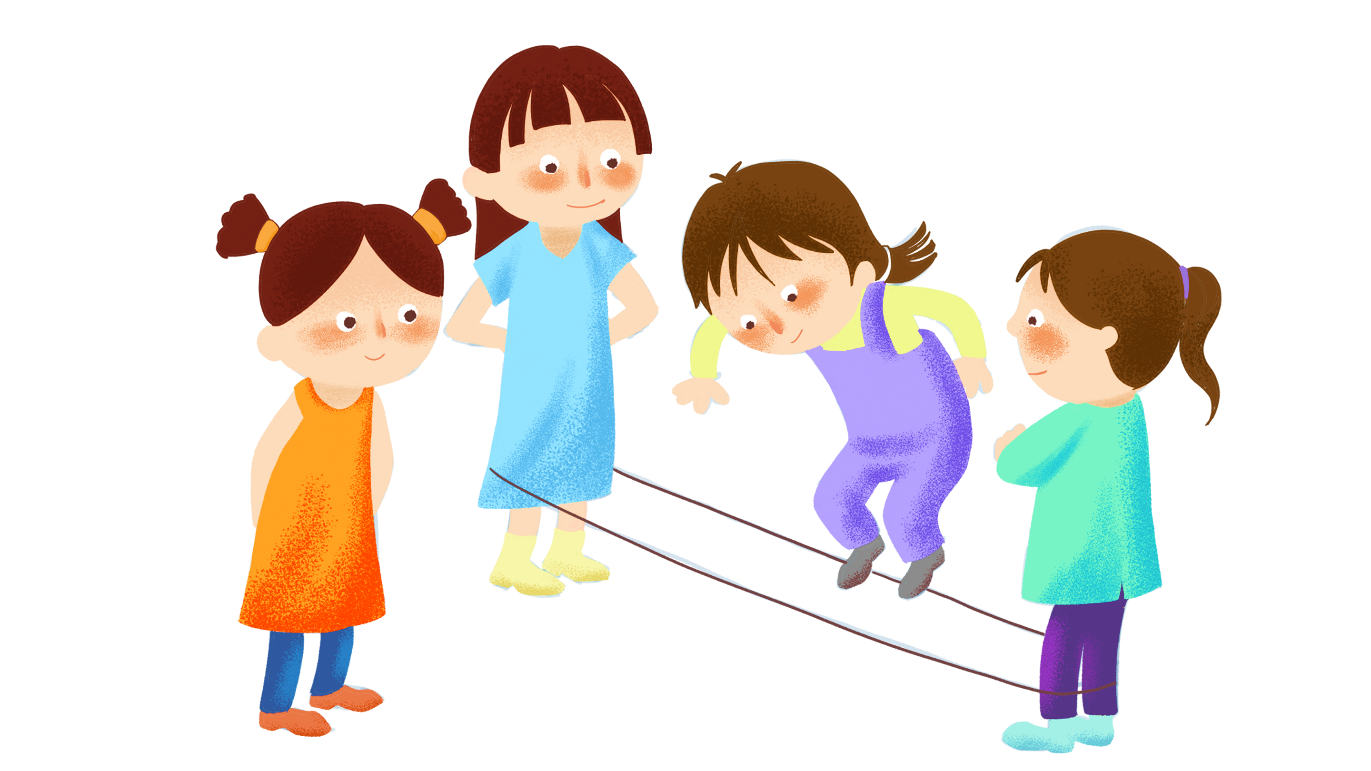 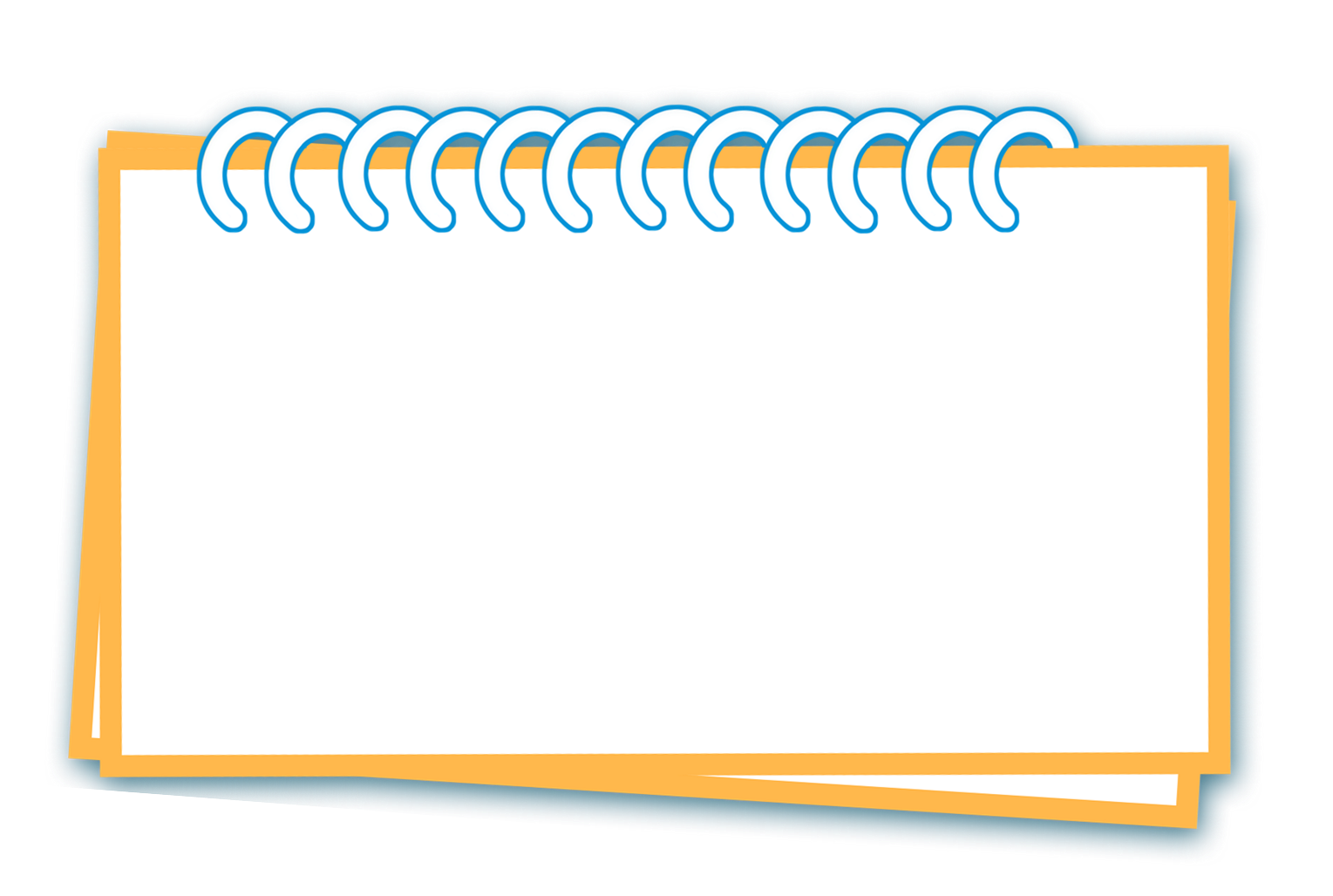 Số mét vải cửa hàng có là:
36 x 9 = 324 (m)
Số mét vải hoa cửa hàng đã bán là:
36 x 5 = 180 (m)
Số mét vải hoa cửa hàng còn lại là:
324 – 180 = 144 (m)
                              Đáp số: 144 m vải hoa
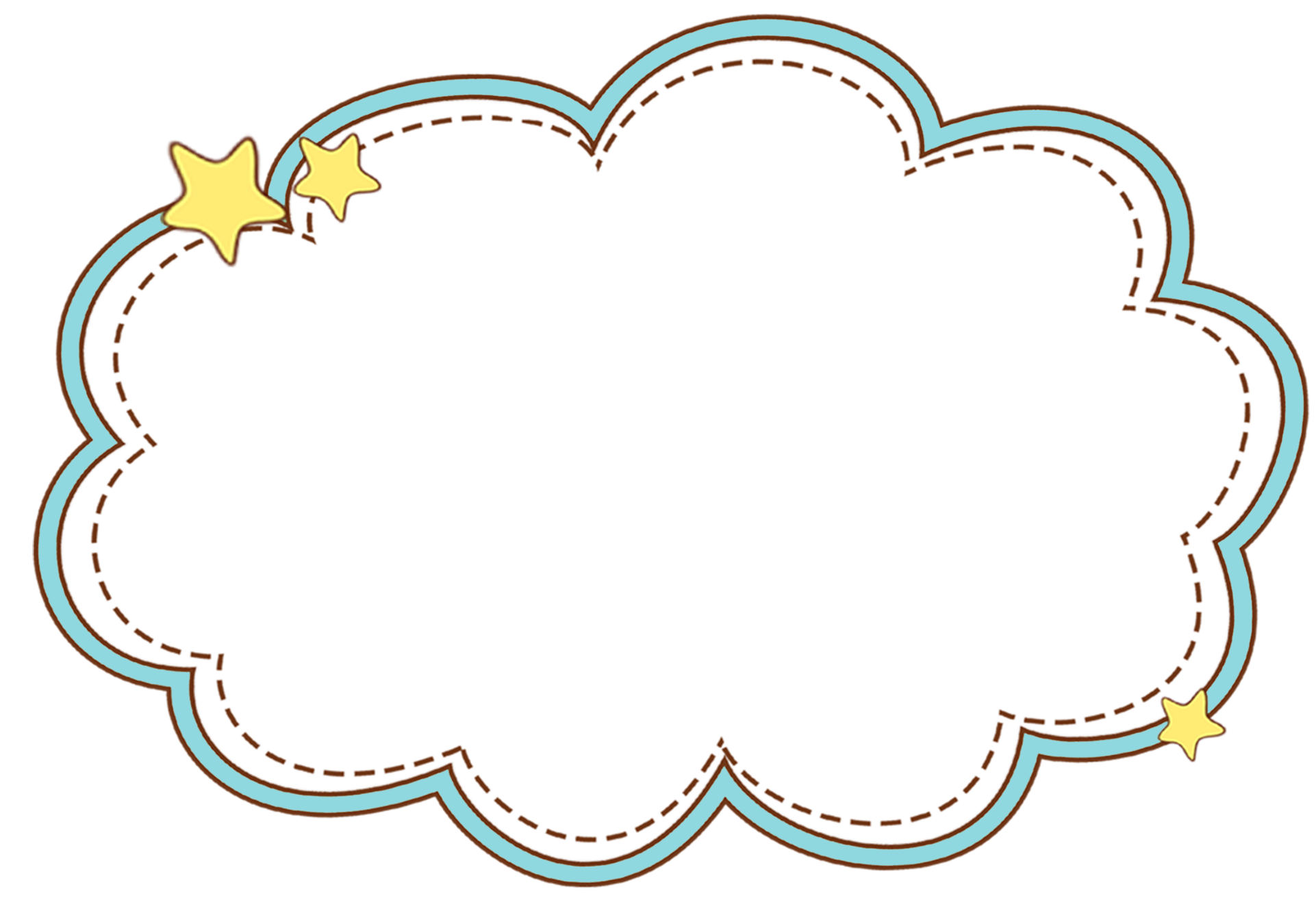 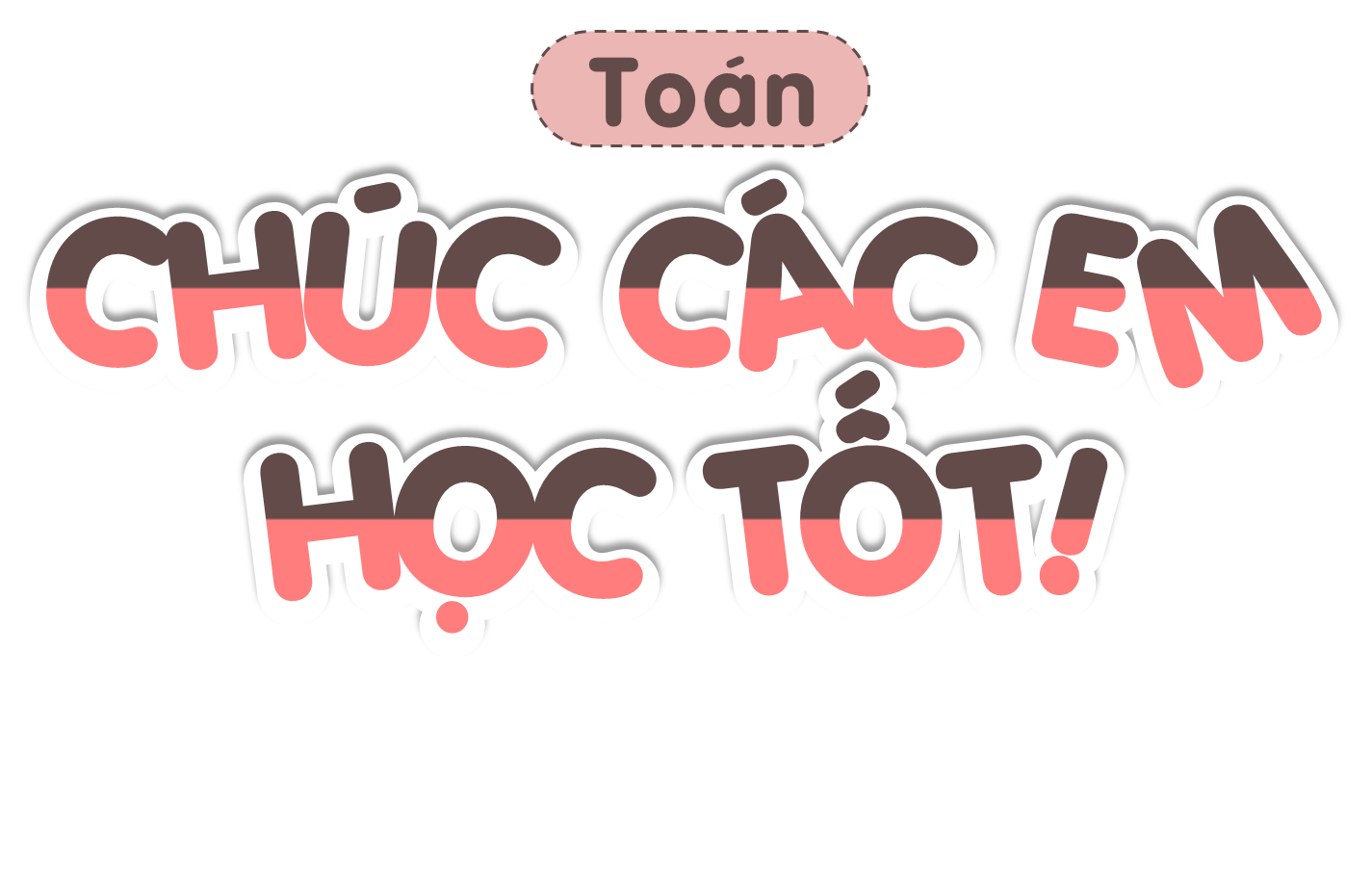 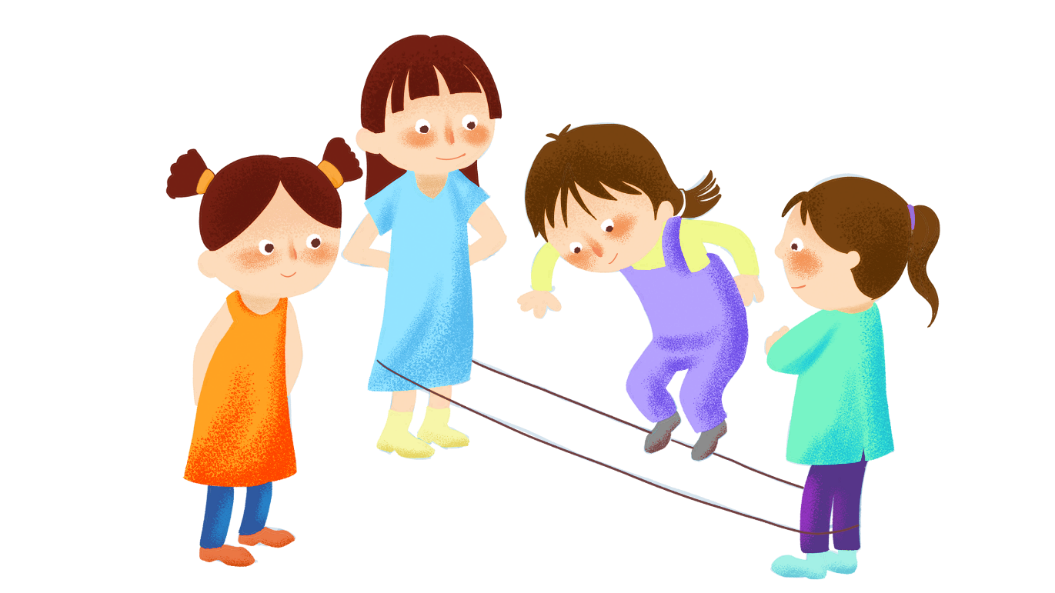